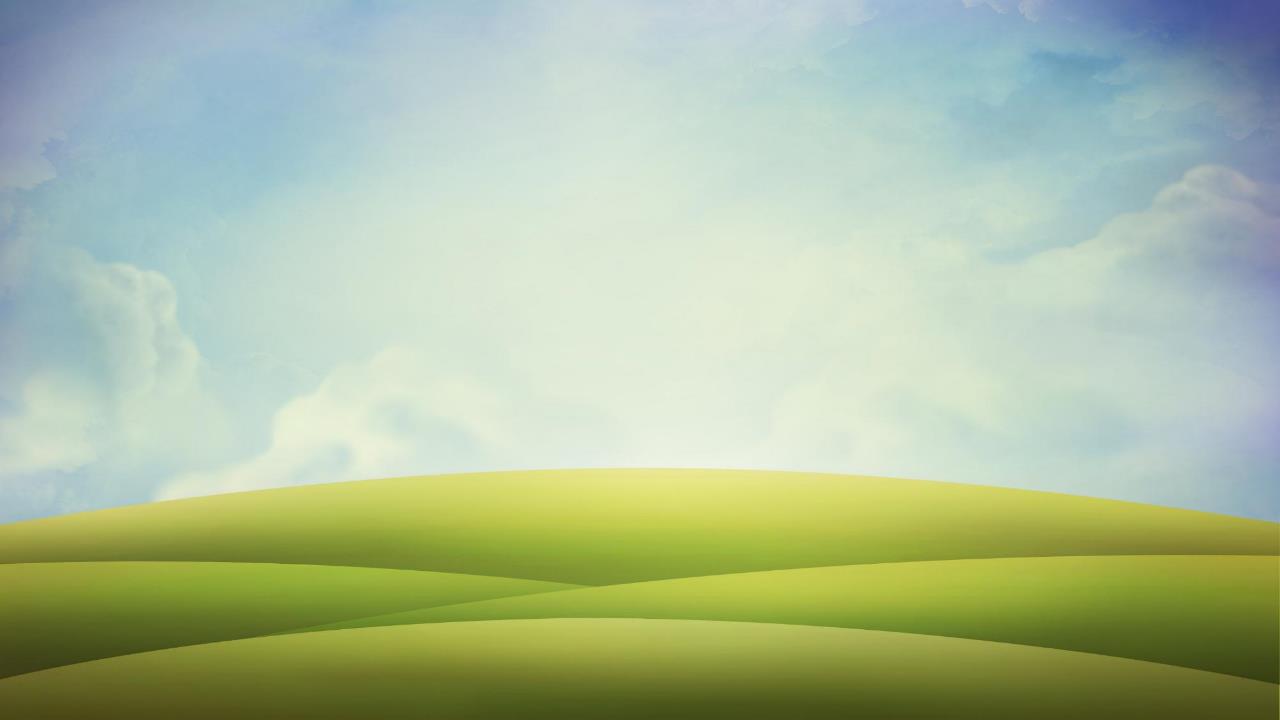 Муниципальное Общеобразовательное Учреждение
«Средняя Общеобразовательная Школа №72»
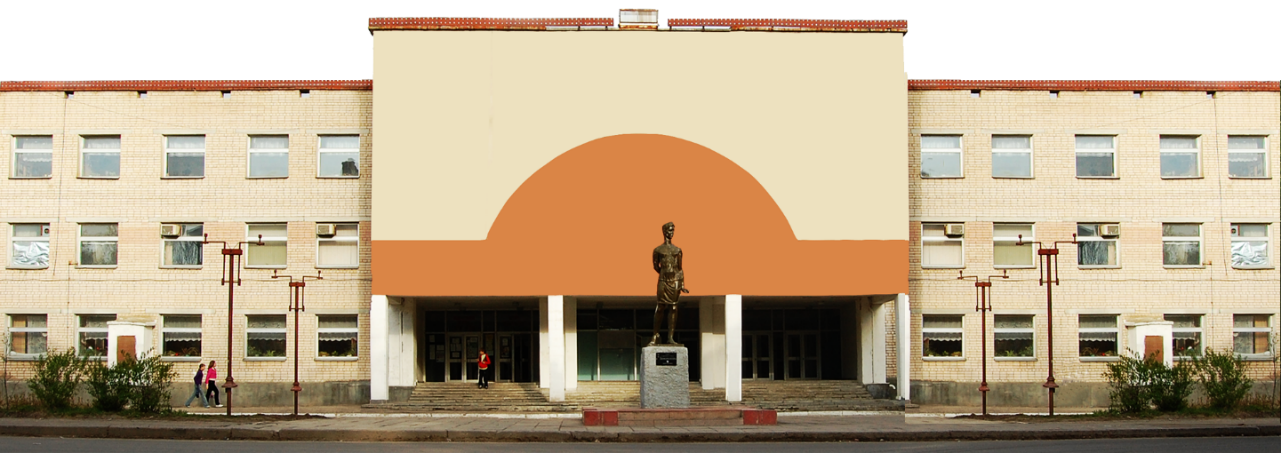 Кинематика
Часть – 2я
Презентацию подготовил
учитель физики – информатики
В.С.Дубовик
г. Саратов
2021 – 2022 уч. г.
ОГЛАВЛЕНИЕ
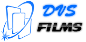 Повторение пройденного.
Сложение скоростей.
Примеры решения задач
Задачи для самостоятельного решения.
Источники
https://dvsschool.zz.mu/
ПОВТОРЕНИЕ ПРОЙДЕННОГО
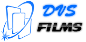 Ответьте на следующие вопросы:
1.	В чем состоит основная задача механики?
2.	Зачем введено понятие материальной точки? Когда тело можно считать материальной точкой?
3.	Что такое система отсчета (СО) ? Для чего вводится?
4.	Какие виды систем координат (СК) вы знаете?
5.	Что такое траектория?
6.. В чем отличие пути от перемещения?
7.	Как определить проекцию вектора перемещения на ось?
https://dvsschool.zz.mu/
ПОВТОРЕНИЕ ПРОЙДЕННОГО
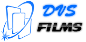 Ответьте на следующие вопросы:
8.	Как определить координату, зная проекцию перемещения?
9.	Какое движение называется равномерным?
10.	Что называется скоростью равномерного движения? В каких единицах она выражается?
11.	В каких случаях проекция скорости равномерного движения на ось положительна, в каких — отрицательна?
12.	Как находится проекция перемещения, если известна проекция скорости?
https://dvsschool.zz.mu/
ПОВТОРЕНИЕ ПРОЙДЕННОГО
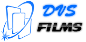 Ответьте на следующие вопросы:
13.	Как найти координату тела в любой момент времени, если известна начальная координата, проекция скорости и время?
14.	Как скорость, выраженную в метрах в секунду, выразить в километрах в час и наоборот?
https://dvsschool.zz.mu/
ПОВТОРЕНИЕ ПРОЙДЕННОГО
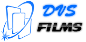 На рисунке показаны ось координат, тела и их скорости.
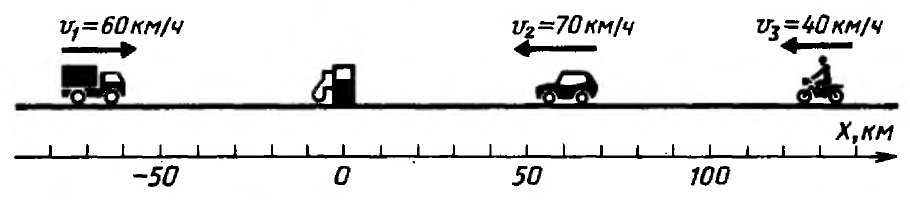 1. Определите начальные координаты грузового и легкового автомобилей и мотоцикла.
2. Запишите для каждого тела уравнение координаты.
3. Найдите, когда и где встретятся:
а)грузовой и легковой автомобили;
б)грузовой автомобиль и мотоцикл.
https://dvsschool.zz.mu/
ПОВТОРЕНИЕ ПРОЙДЕННОГО
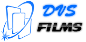 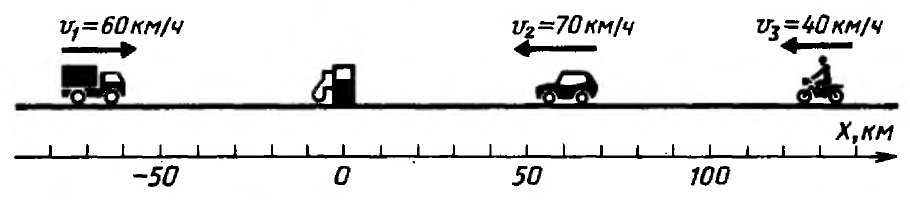 1. Определите начальные координаты грузового и легкового автомобилей и мотоцикла.
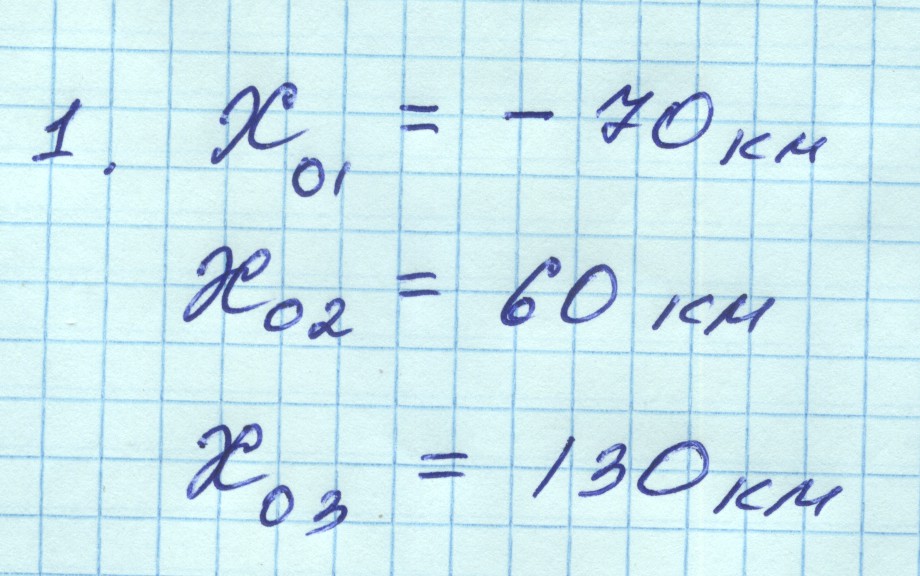 https://dvsschool.zz.mu/
ПОВТОРЕНИЕ ПРОЙДЕННОГО
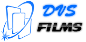 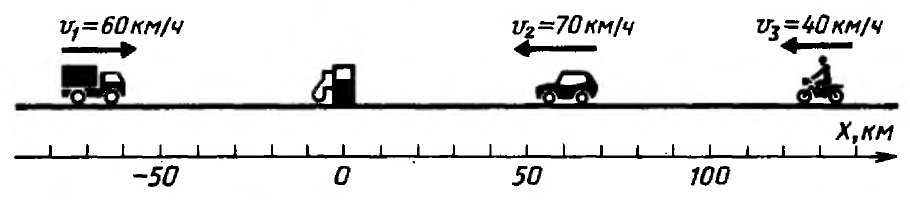 2. Запишите для каждого тела уравнение координаты.
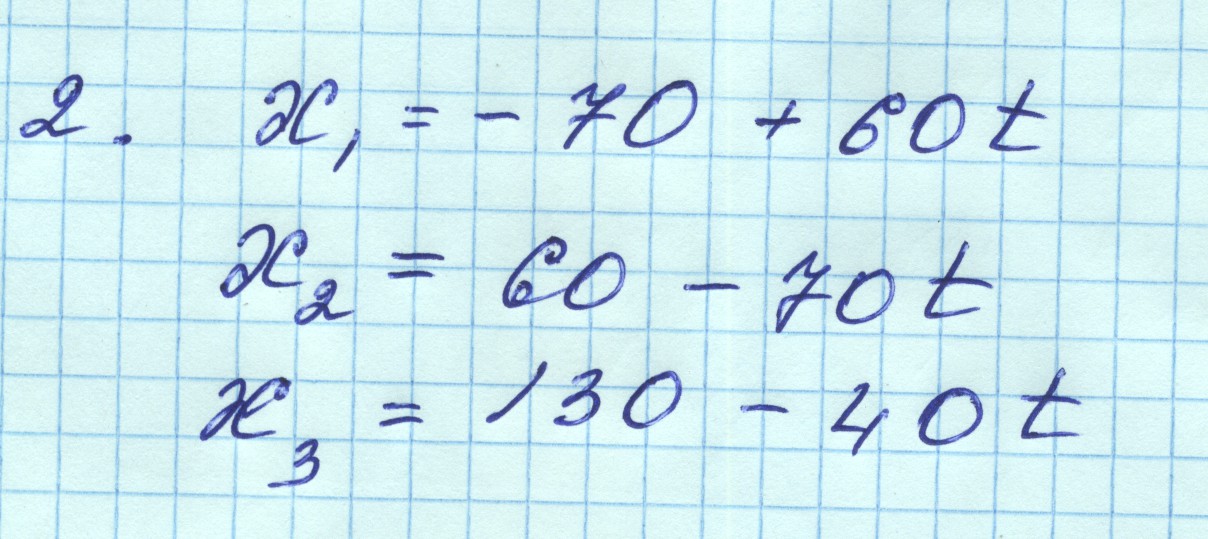 https://dvsschool.zz.mu/
ПОВТОРЕНИЕ ПРОЙДЕННОГО
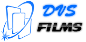 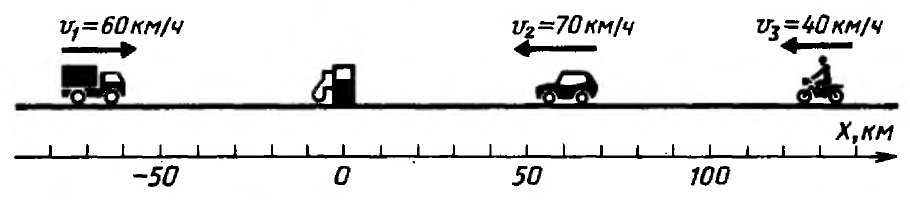 3. Найдите, когда и где встретятся:
а)грузовой и легковой автомобили;
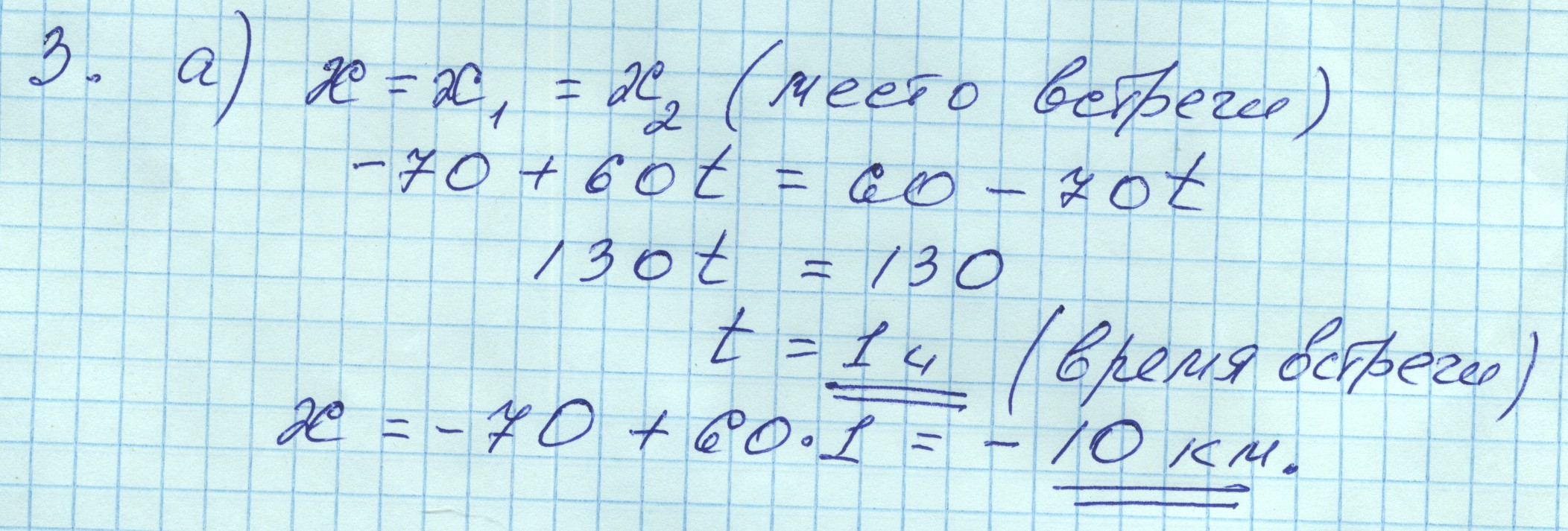 https://dvsschool.zz.mu/
ПОВТОРЕНИЕ ПРОЙДЕННОГО
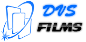 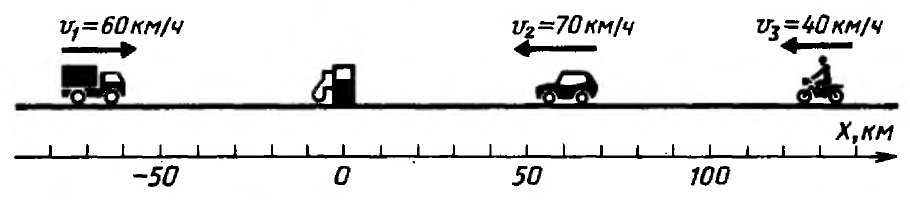 3. Найдите, когда и где встретятся:
б)грузовой автомобиль и мотоцикл.
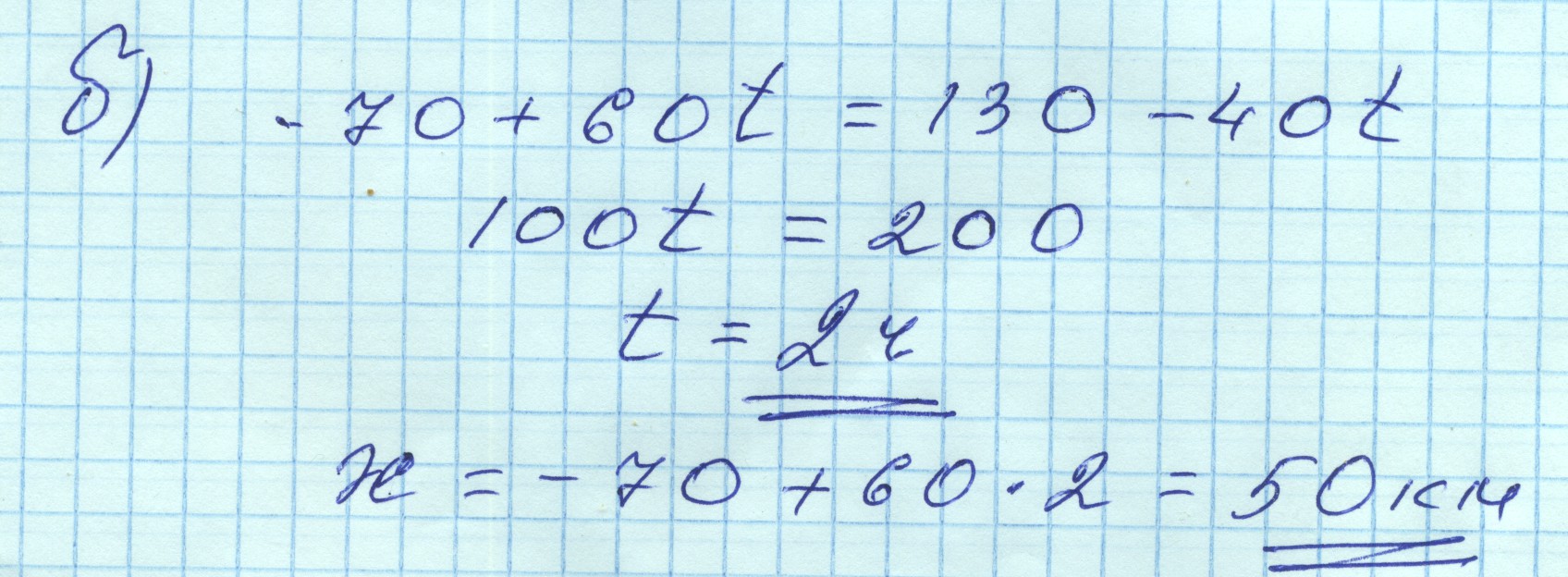 https://dvsschool.zz.mu/
ПОВТОРЕНИЕ ПРОЙДЕННОГО
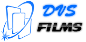 Определите по графикам: начальную координату; скорость движения; место и время встречи тел; координаты всех тел через 3 с; через сколько времени координаты 1, 3 и 4-го тел будут равны 5м.
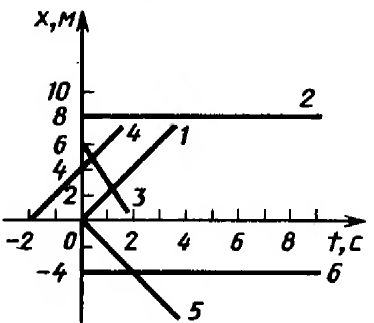 https://dvsschool.zz.mu/
ПОВТОРЕНИЕ ПРОЙДЕННОГО
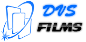 2. Уравнение движения велосипедиста, имеет вид: 
Х1 = (510 —5t), а движение по той же дороге мотоциклиста: Х2 = 12t., м. На каком расстоянии они находились в начальный момент времени? С какими скоростями и в каком направлении они двигались? Где и в какой момент они встретились? Ответ получите аналитически и графически. Уравнения записаны в системе СИ.
https://dvsschool.zz.mu/
ПОВТОРЕНИЕ ПРОЙДЕННОГО
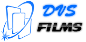 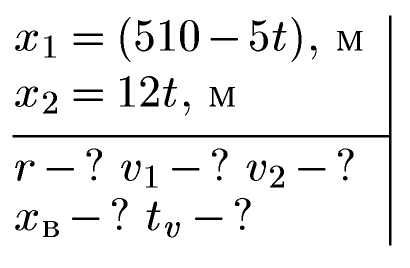 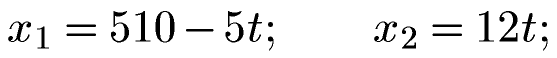 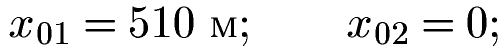 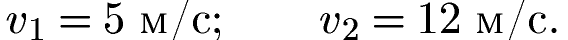 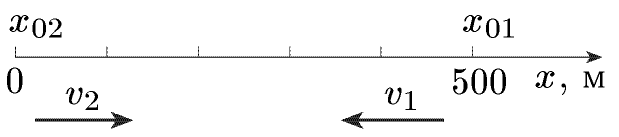 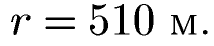 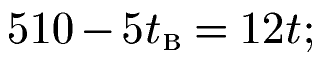 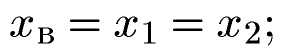 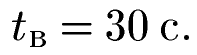 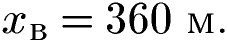 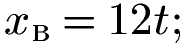 https://dvsschool.zz.mu/
ПОВТОРЕНИЕ ПРОЙДЕННОГО
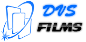 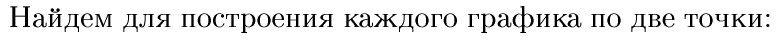 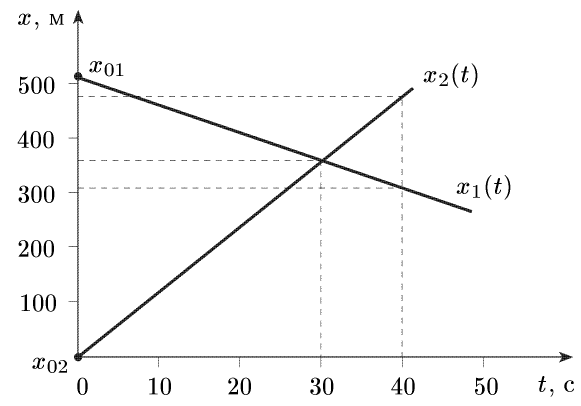 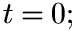 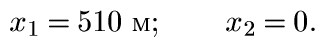 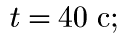 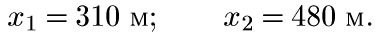 https://dvsschool.zz.mu/
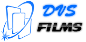 ОТНОСИТЕЛЬНОСТЬ 
МЕХАНИЧЕСКОГО ДВИЖЕНИЯ
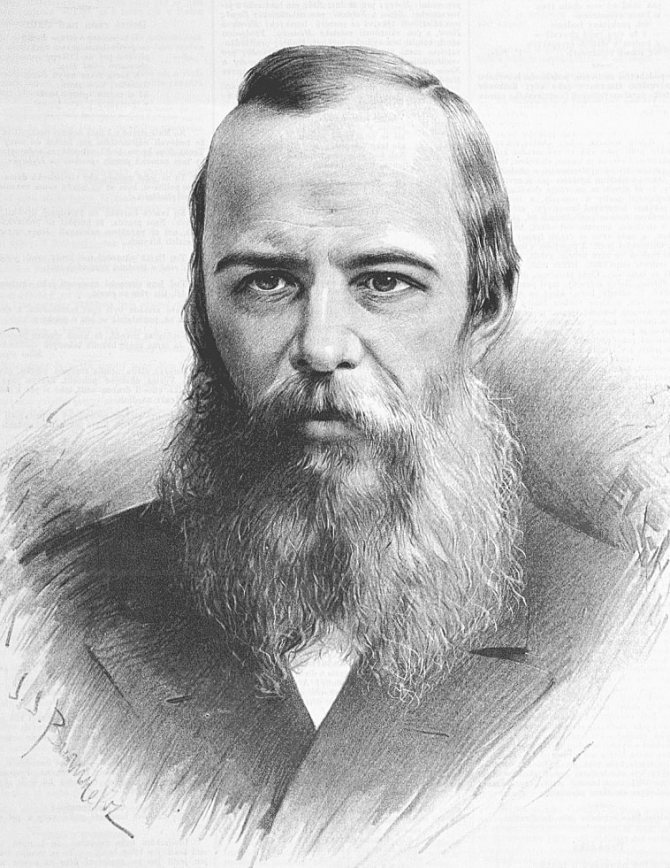 «Нет такого прекрасного, чтобы не нашлось ещё прекраснее, и нет такого дрянного, чтобы не нашлось ещё дряннее.»
Фёдор Михайлович Достоевский
https://dvsschool.zz.mu/
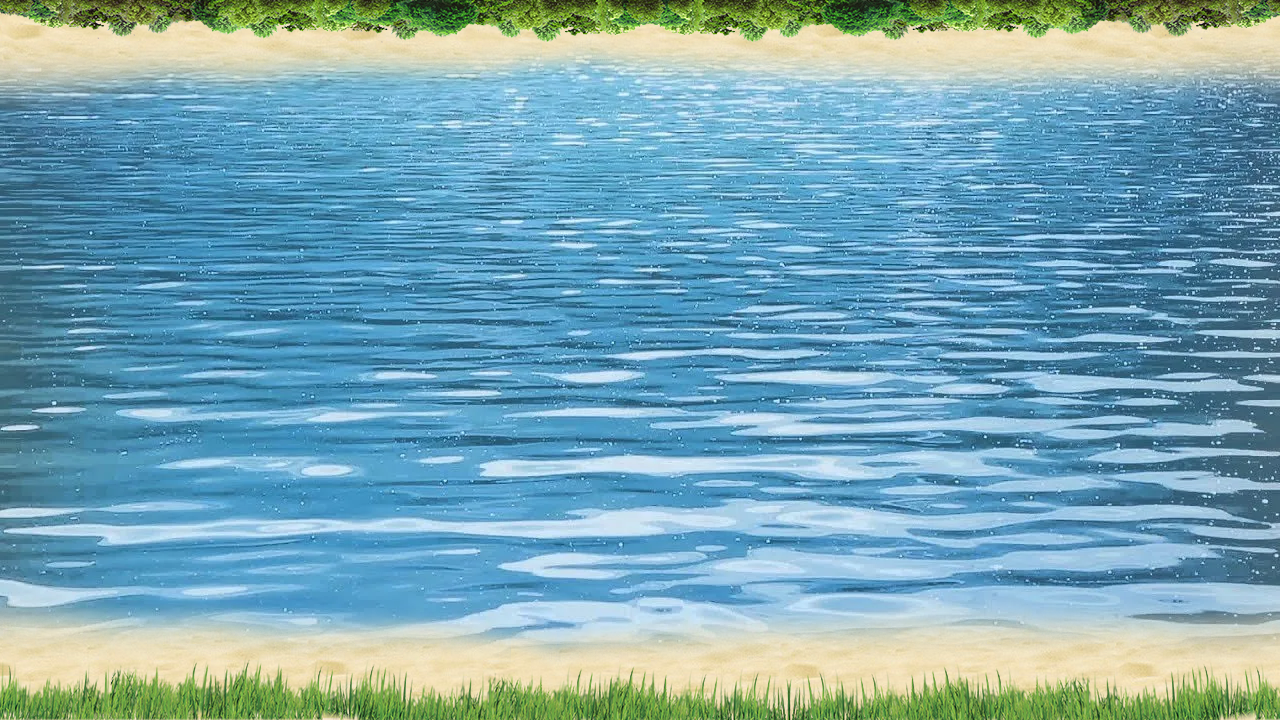 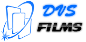 Течение
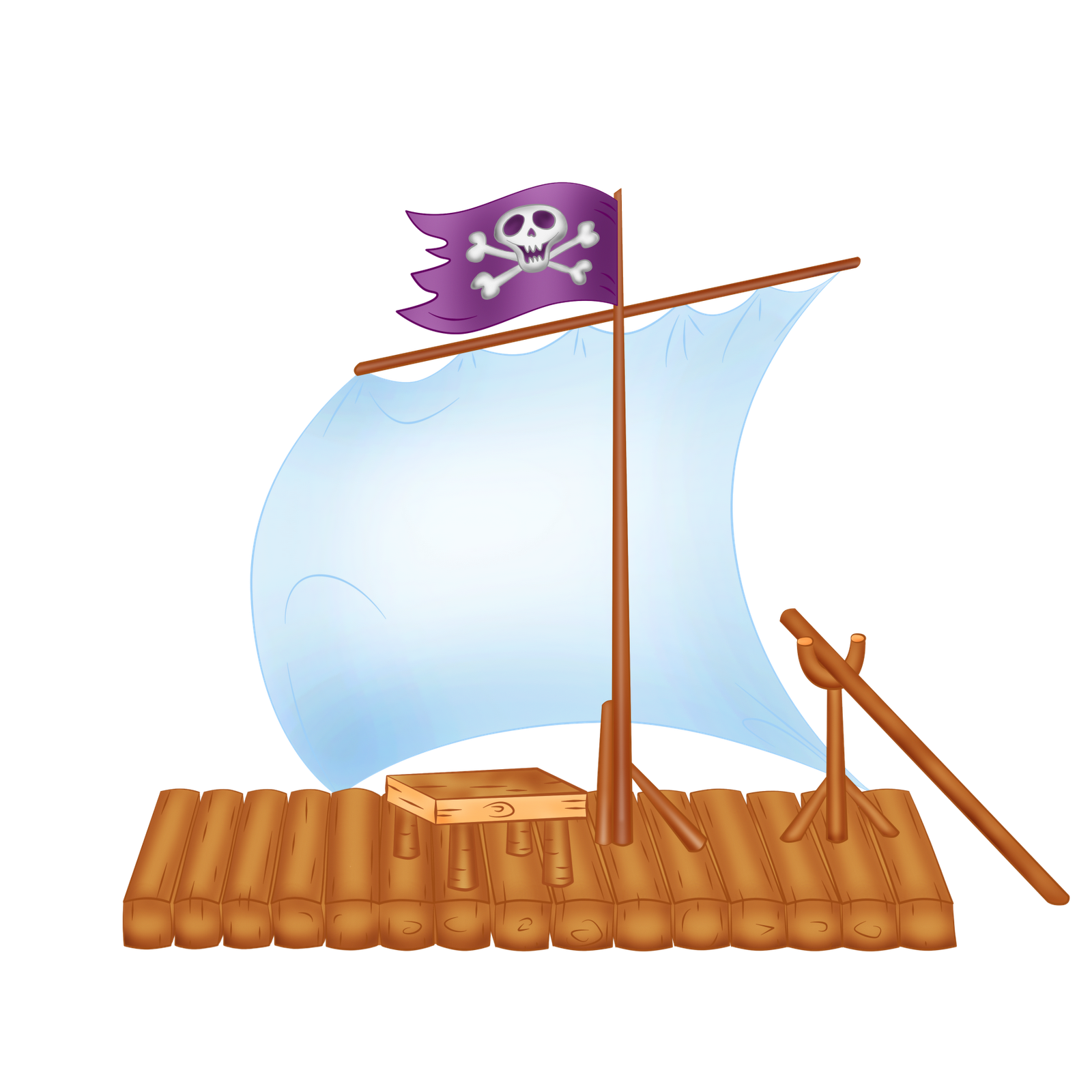 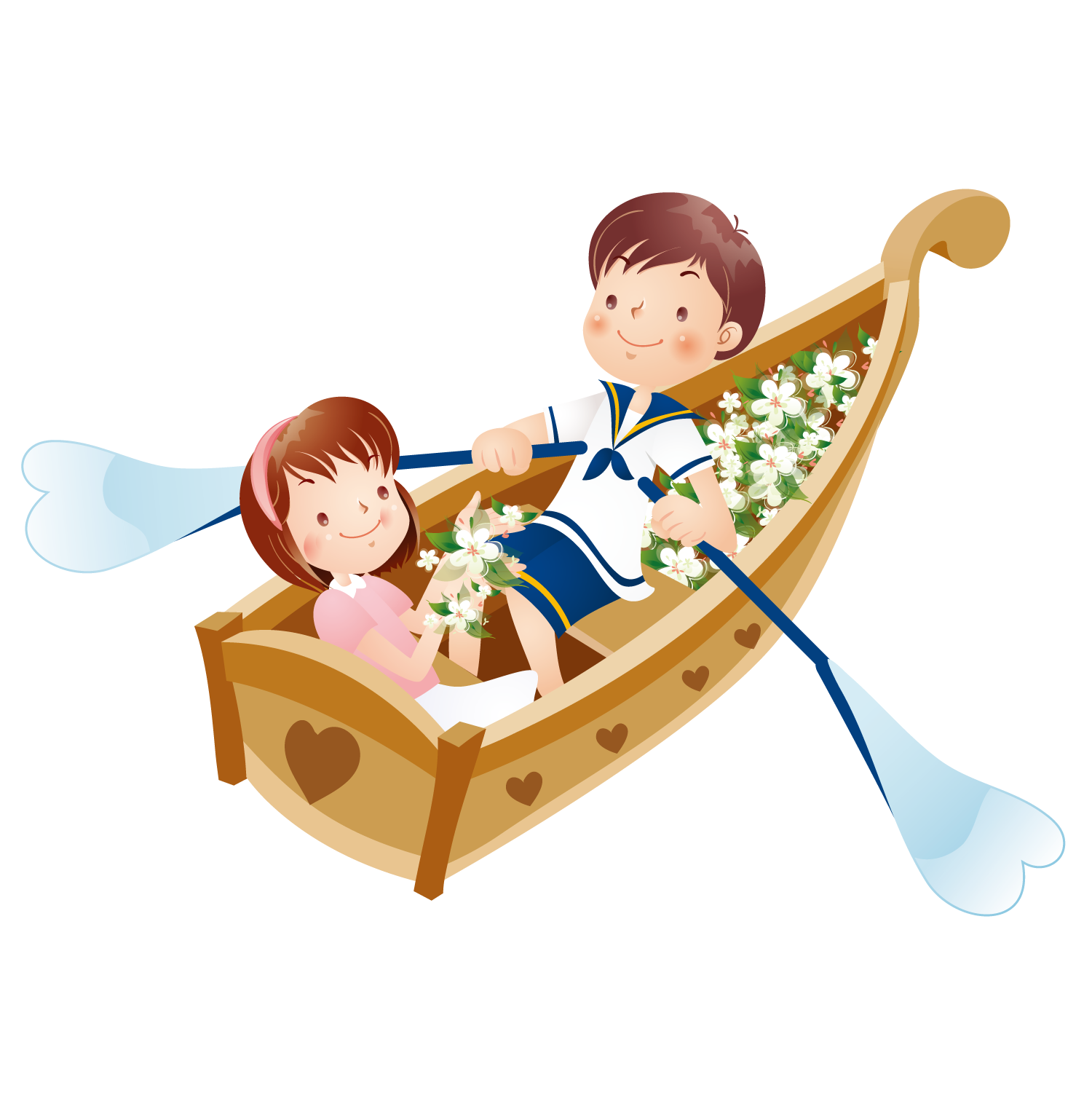 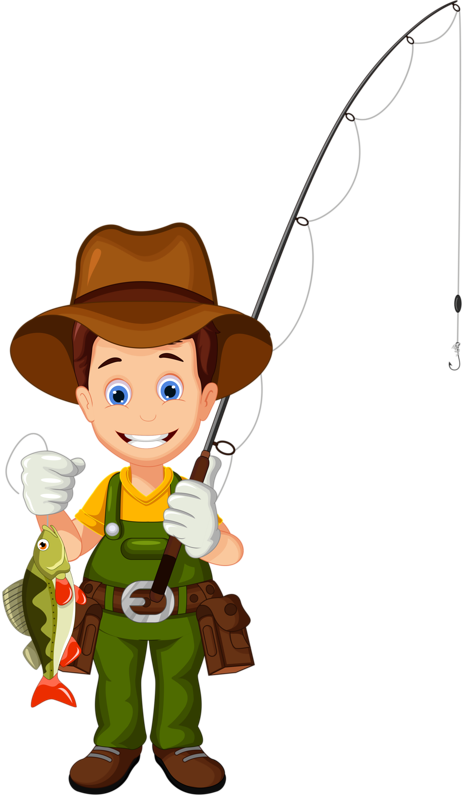 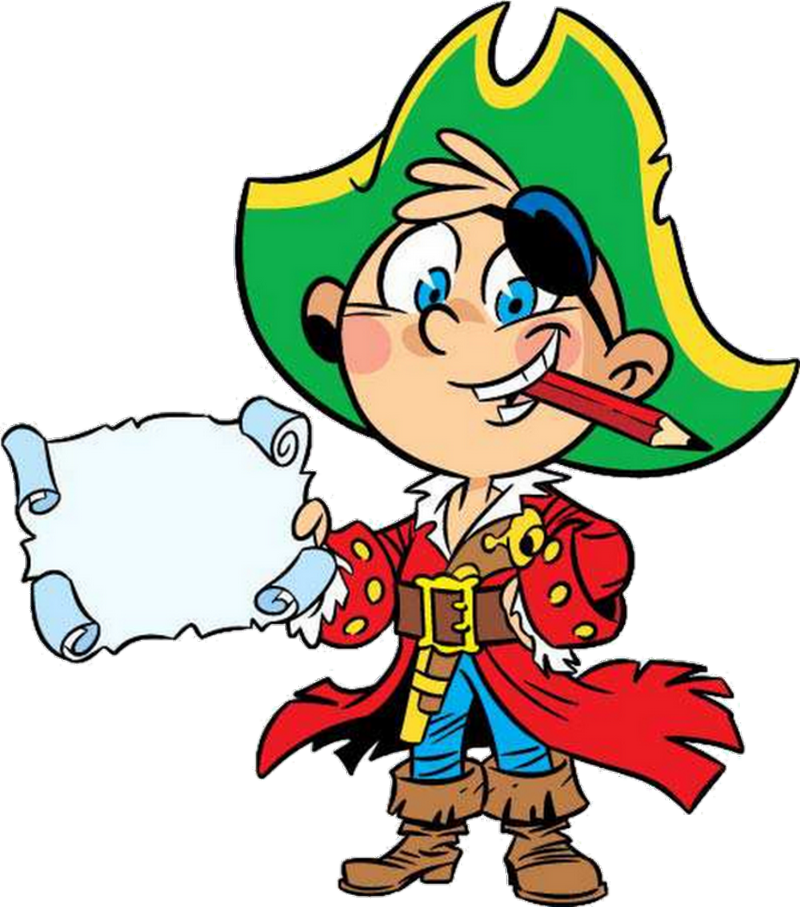 https://dvsschool.zz.mu/
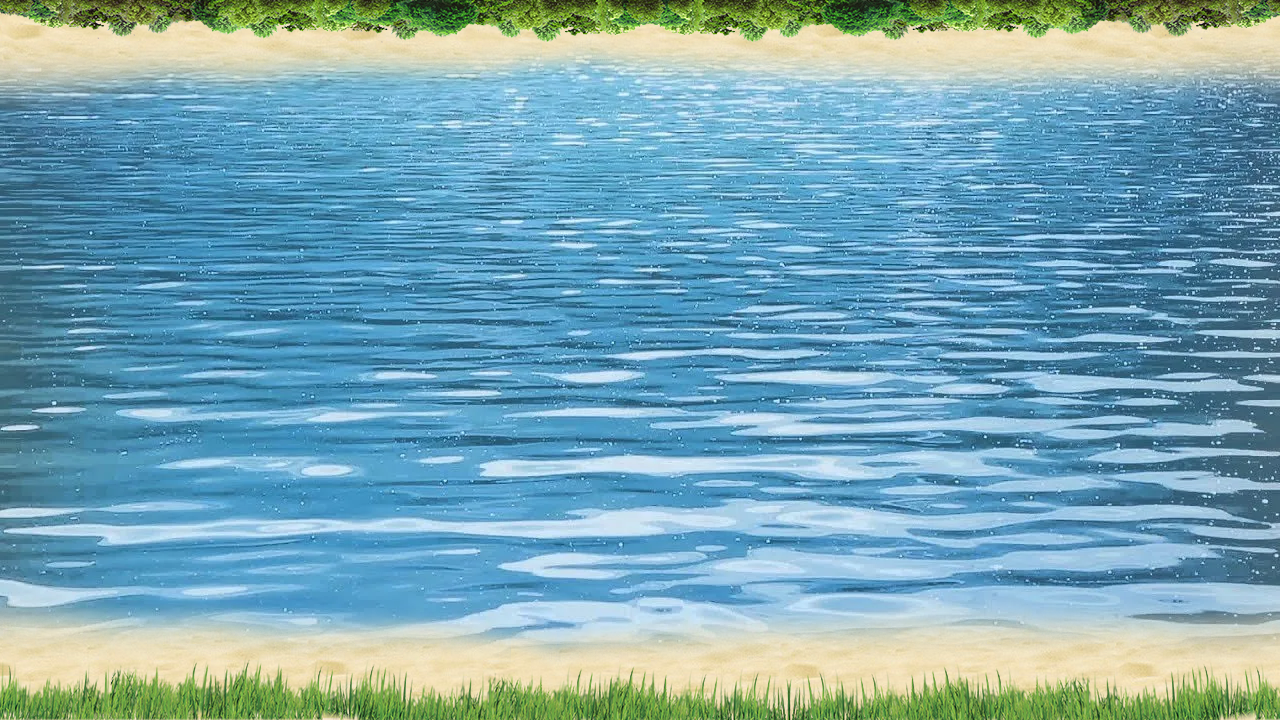 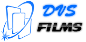 Течение
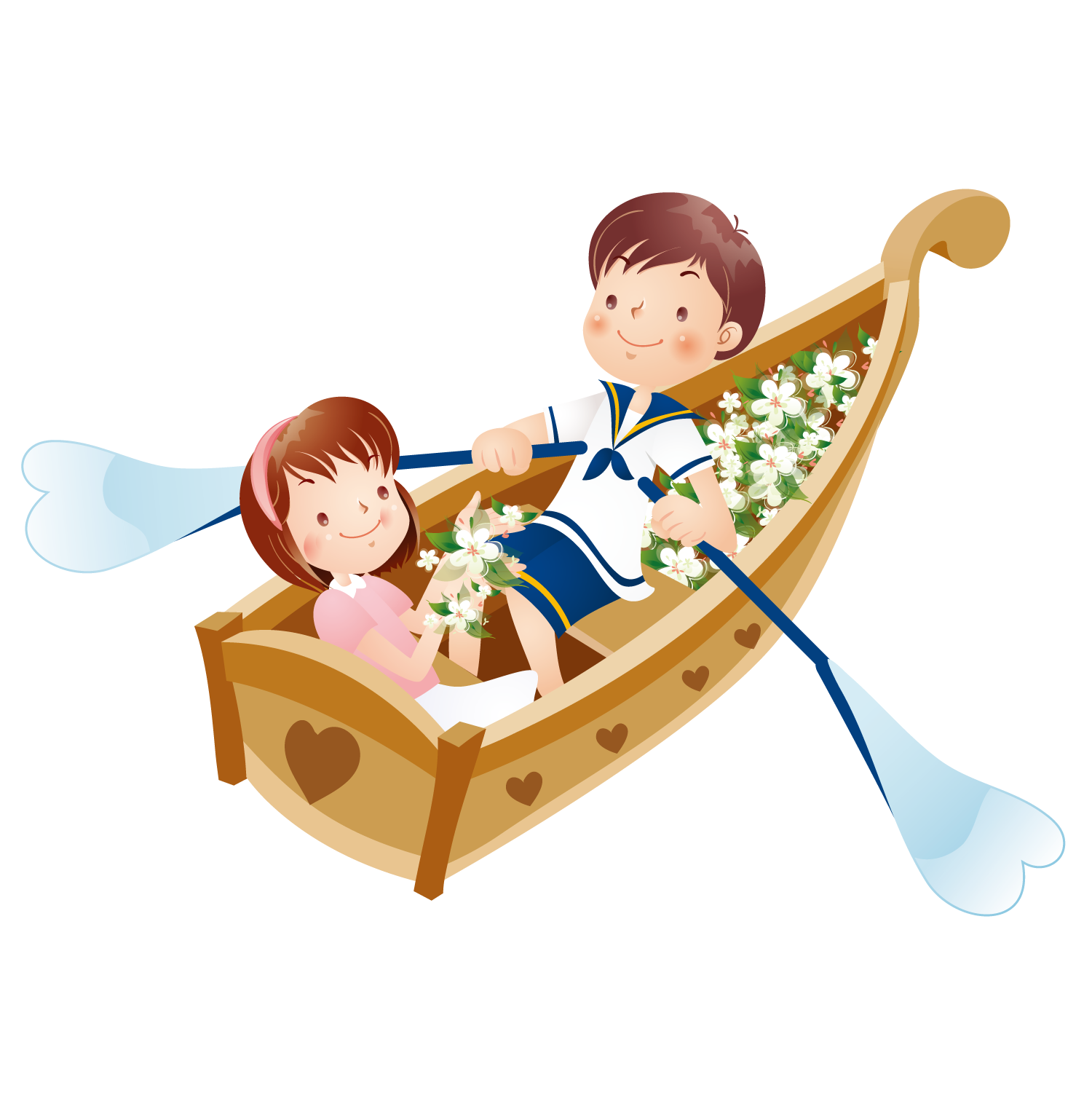 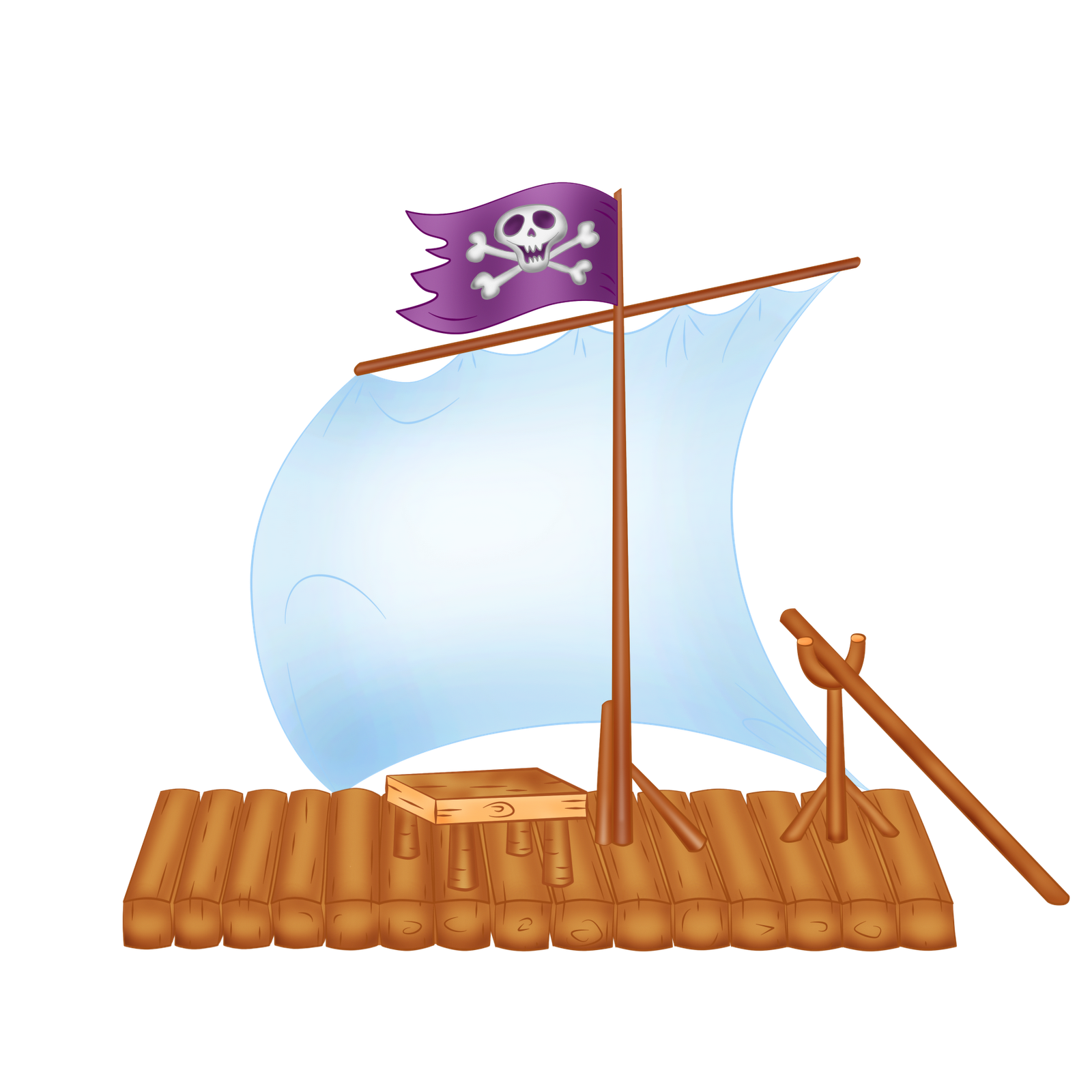 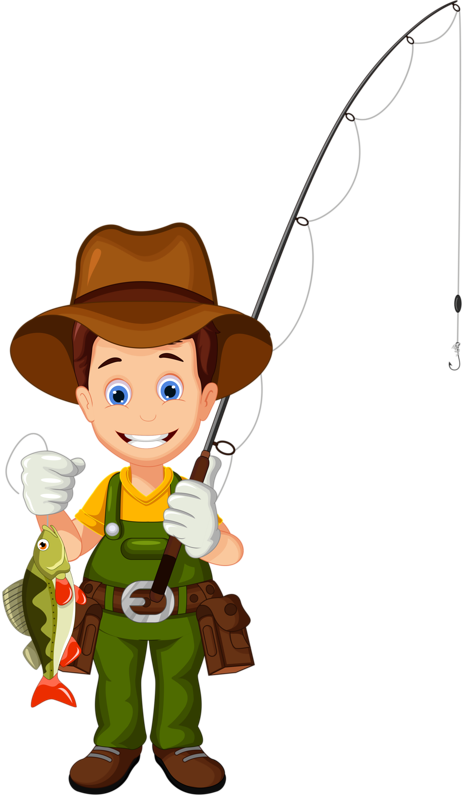 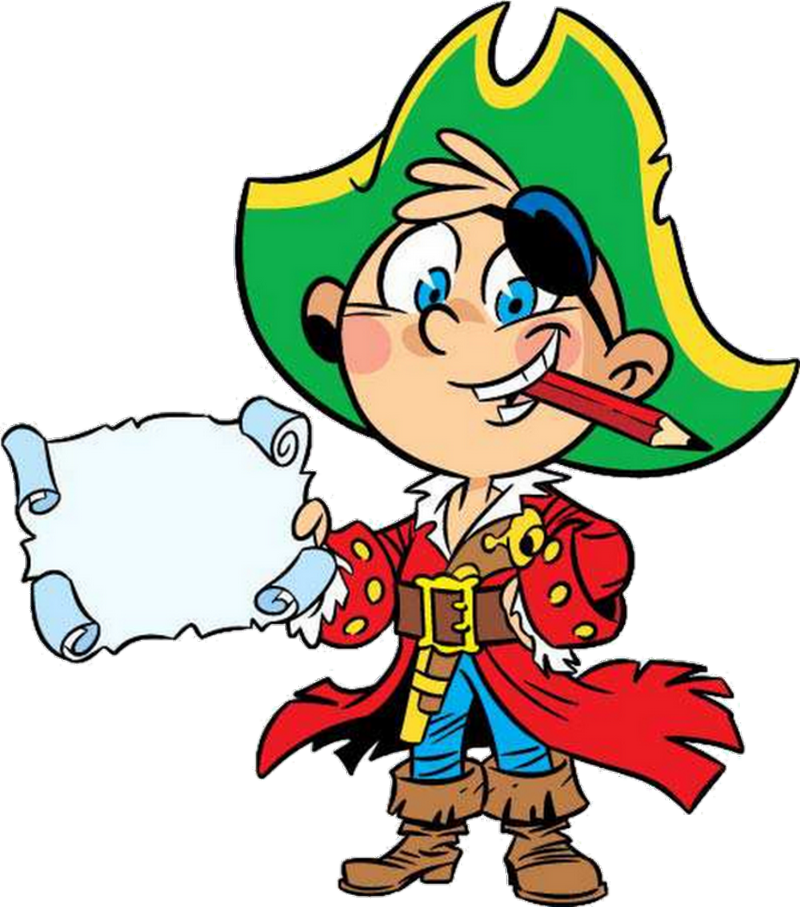 https://dvsschool.zz.mu/
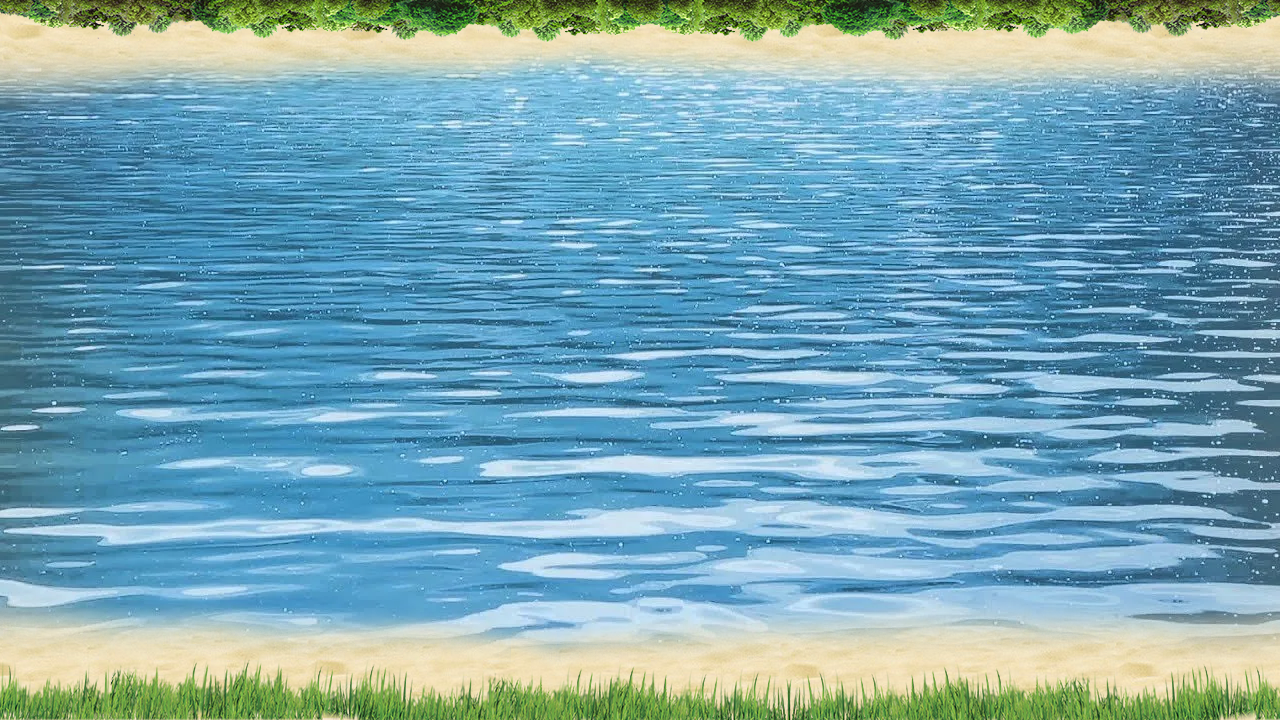 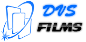 Течение
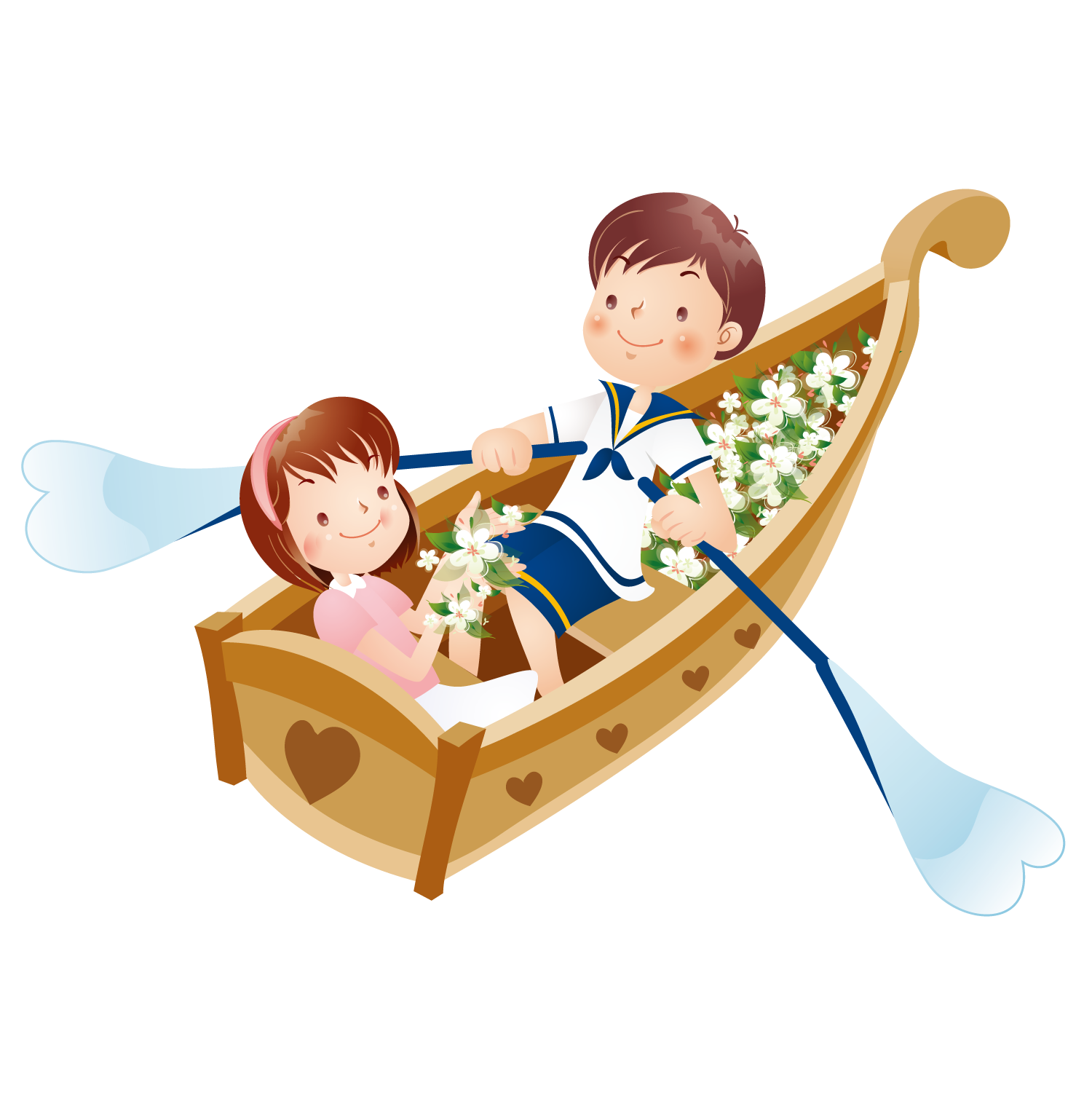 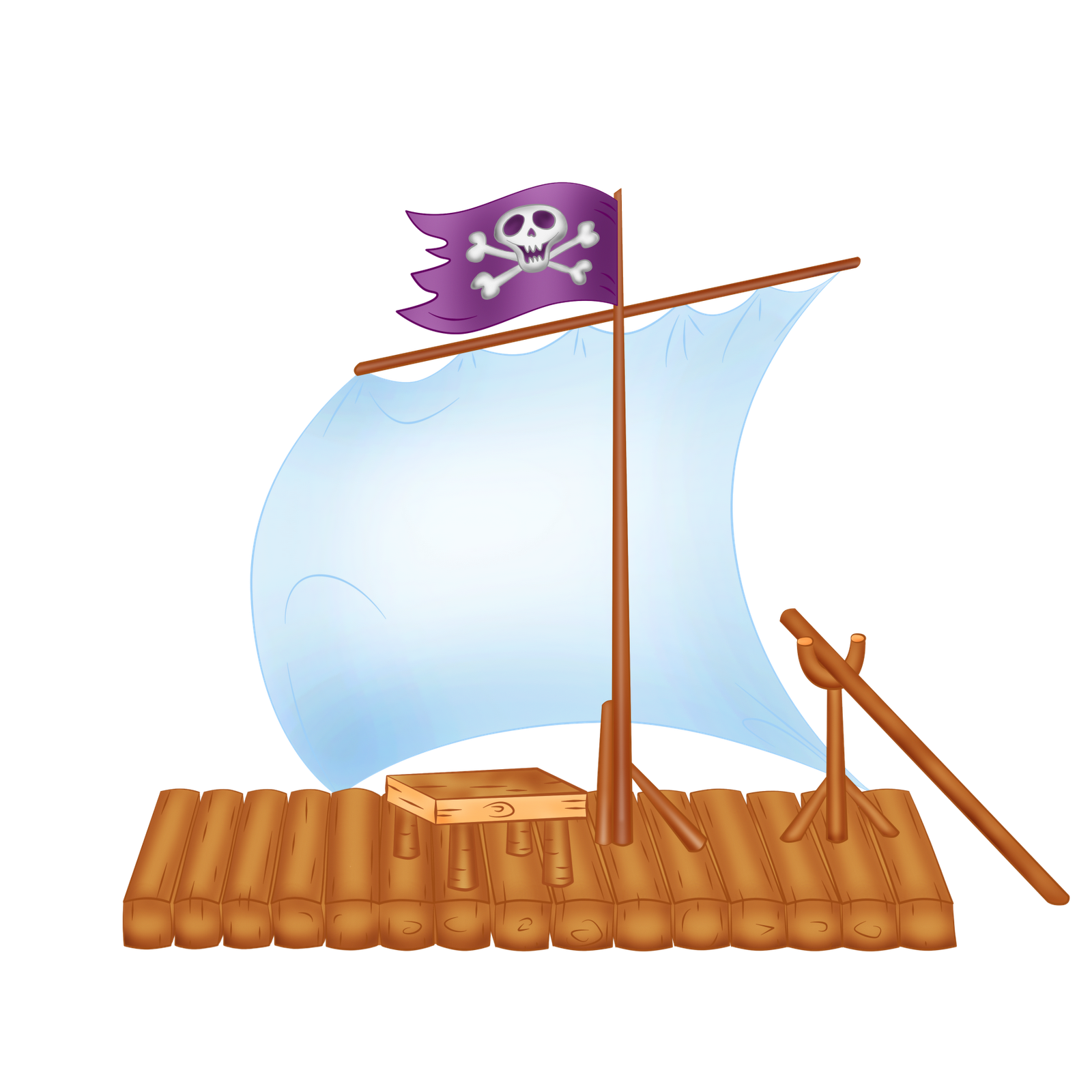 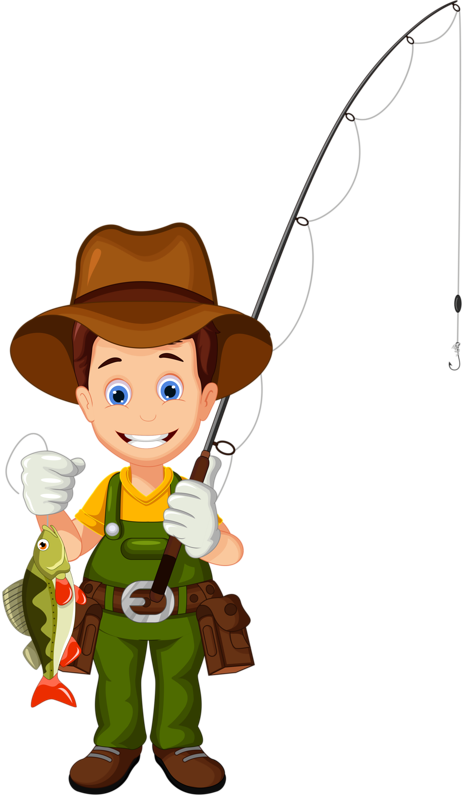 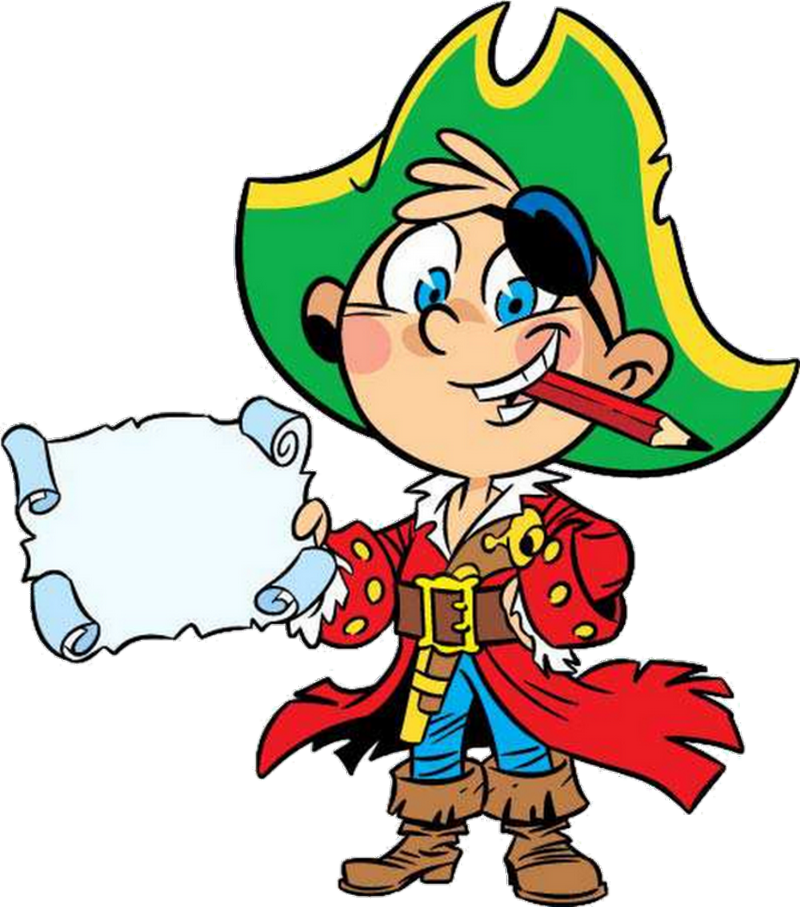 https://dvsschool.zz.mu/
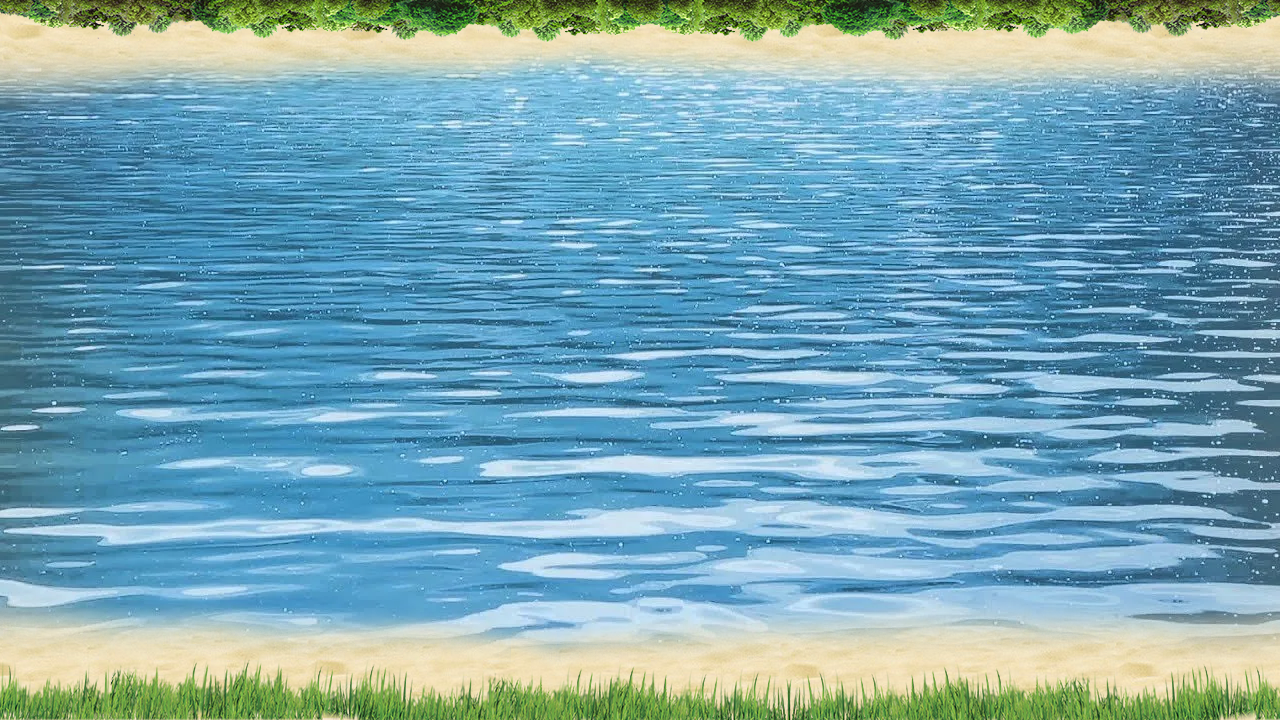 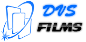 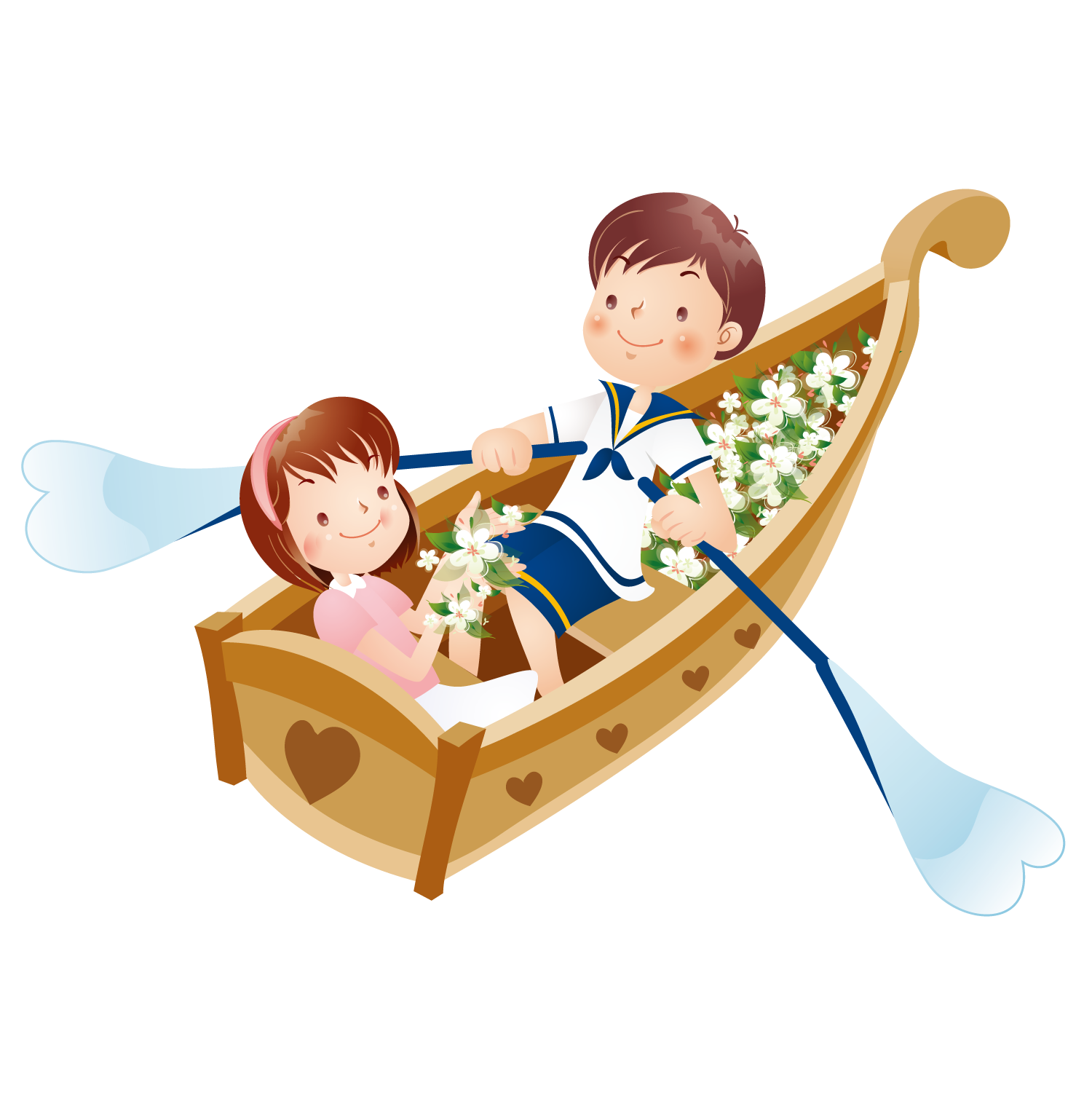 Течение
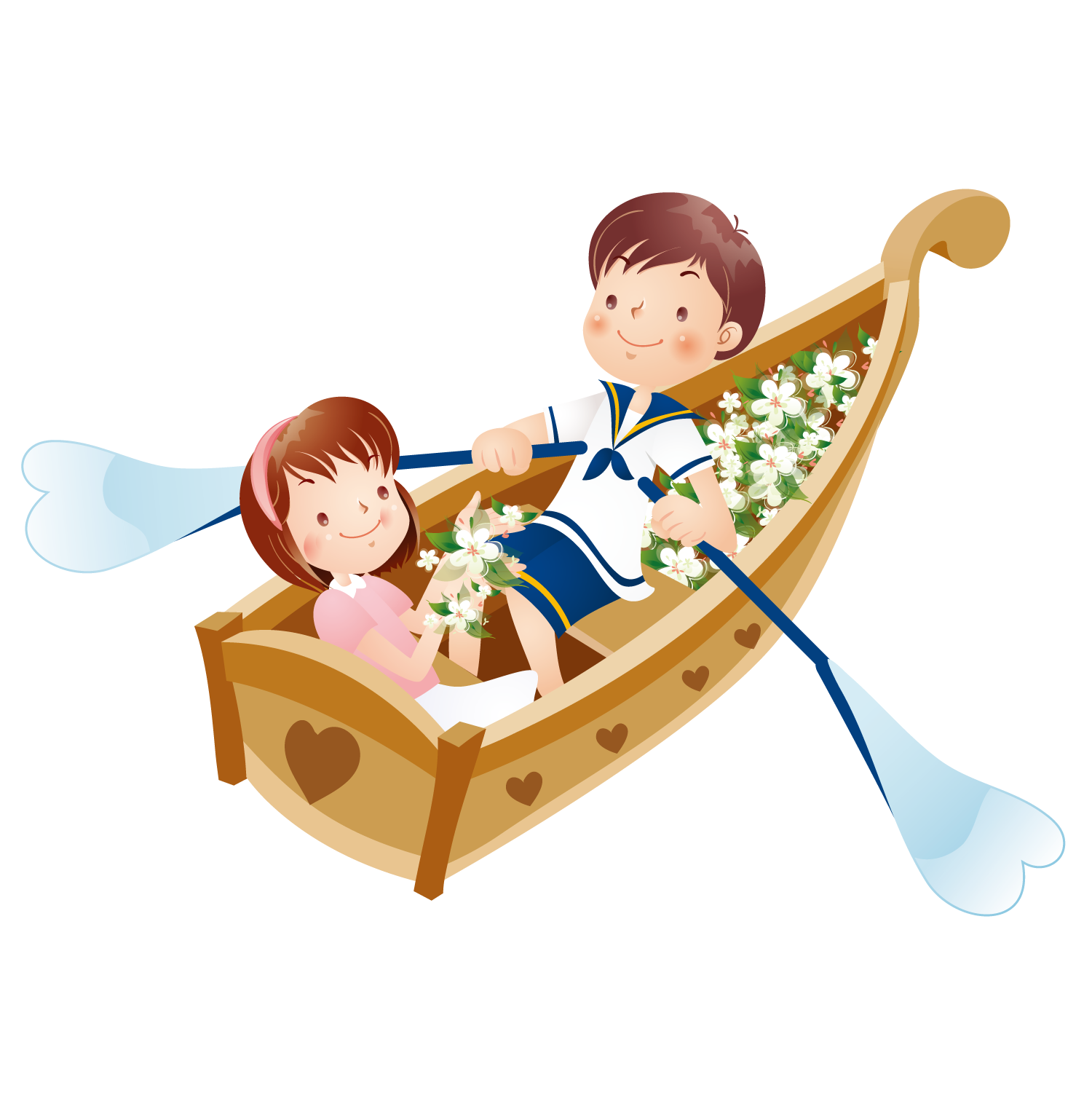 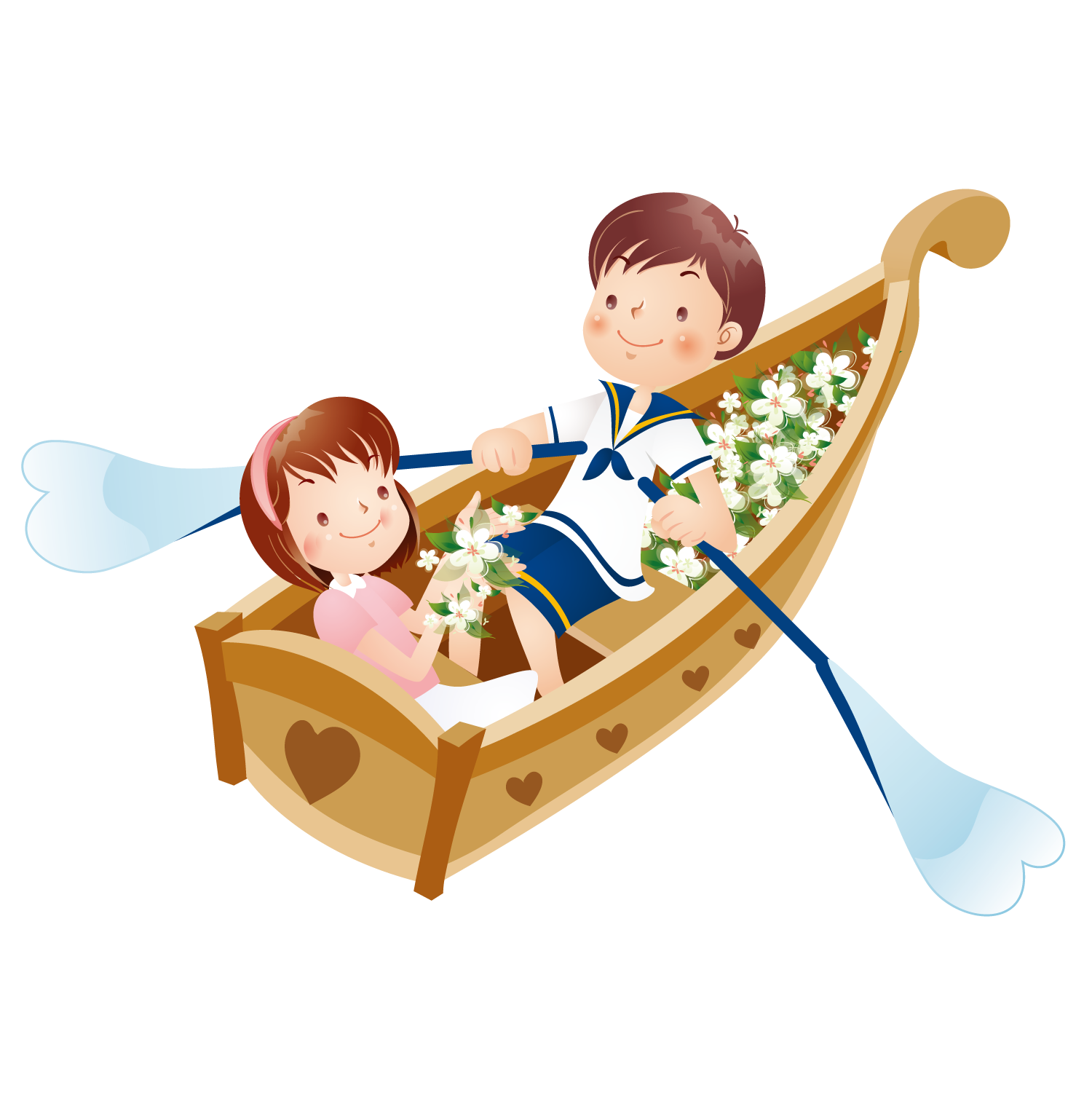 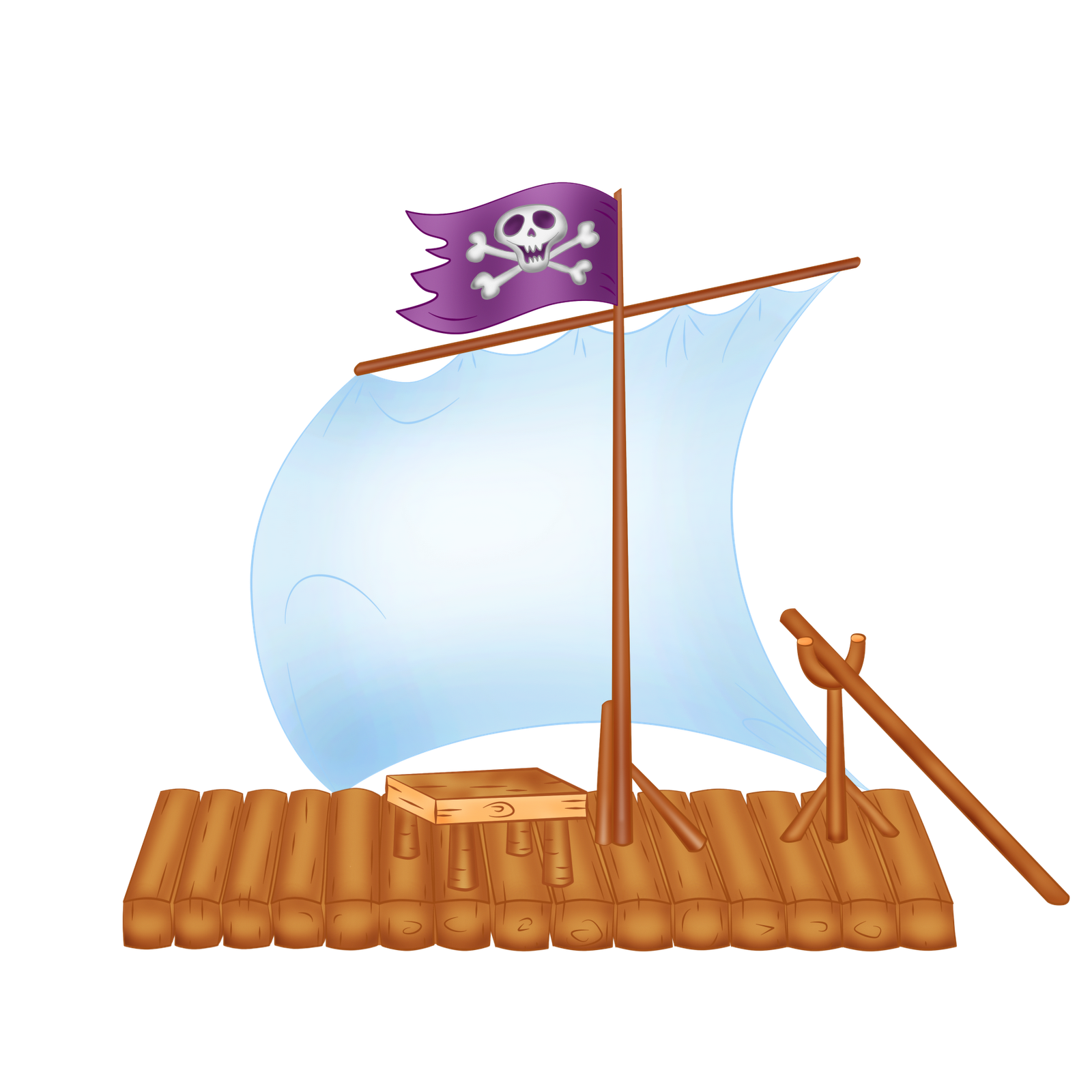 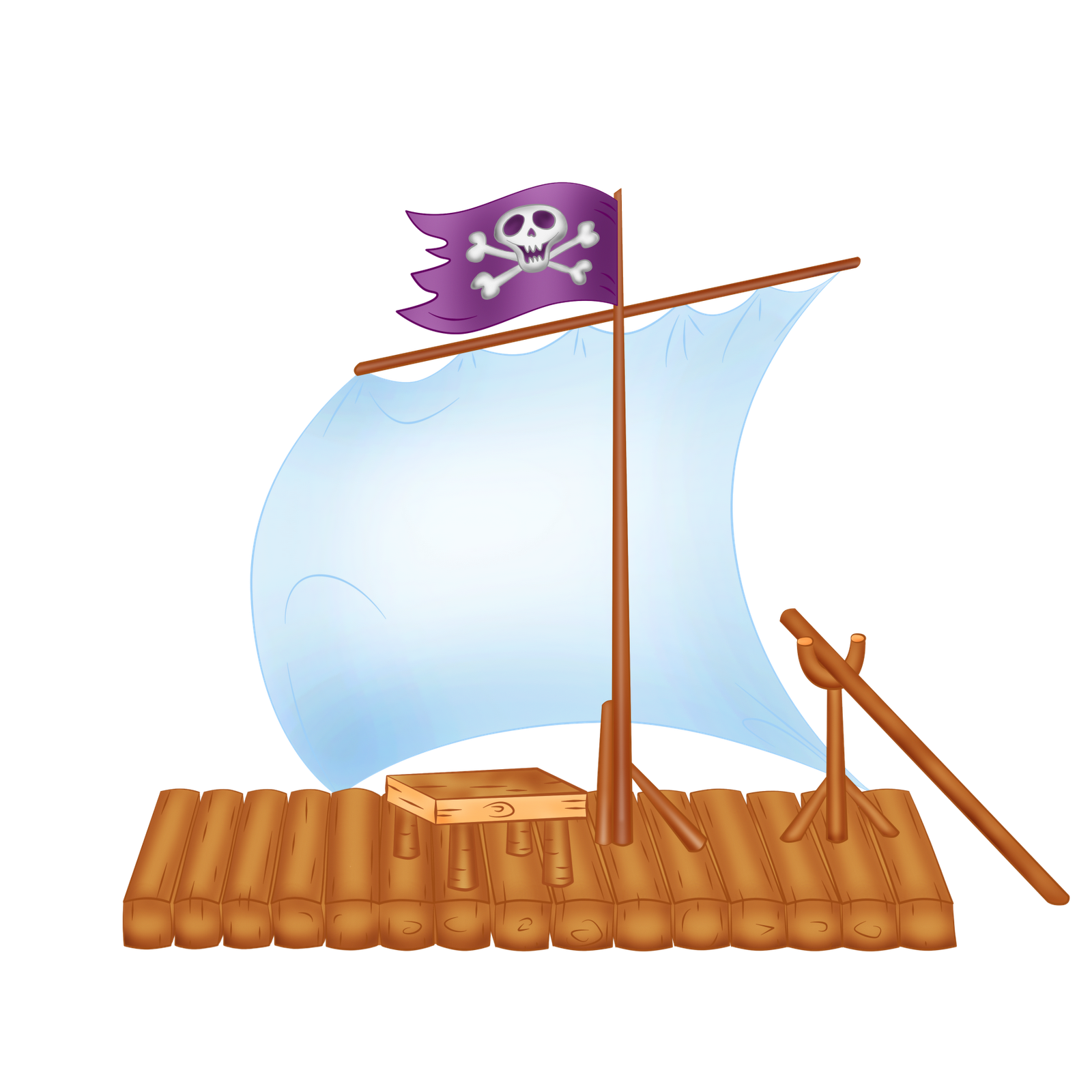 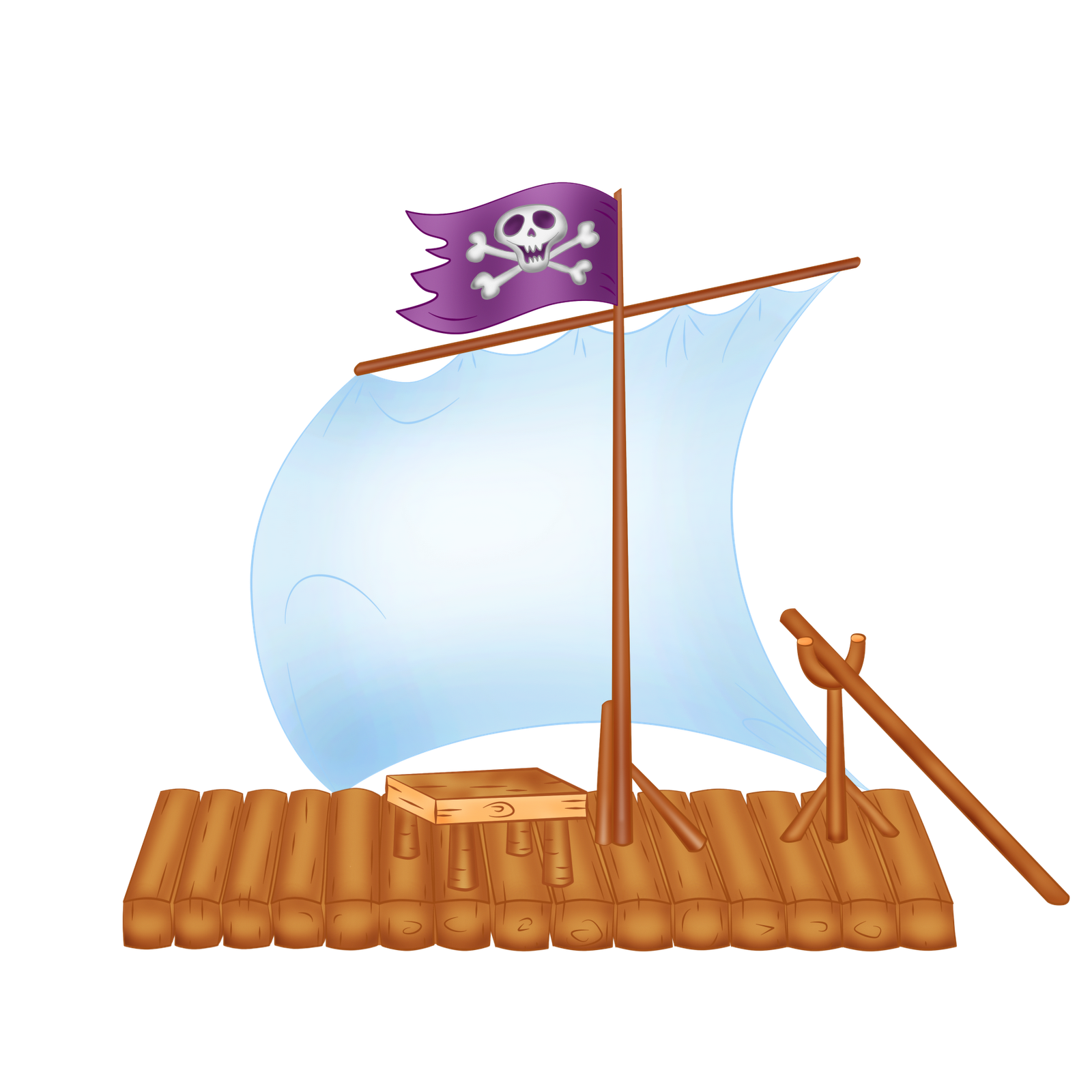 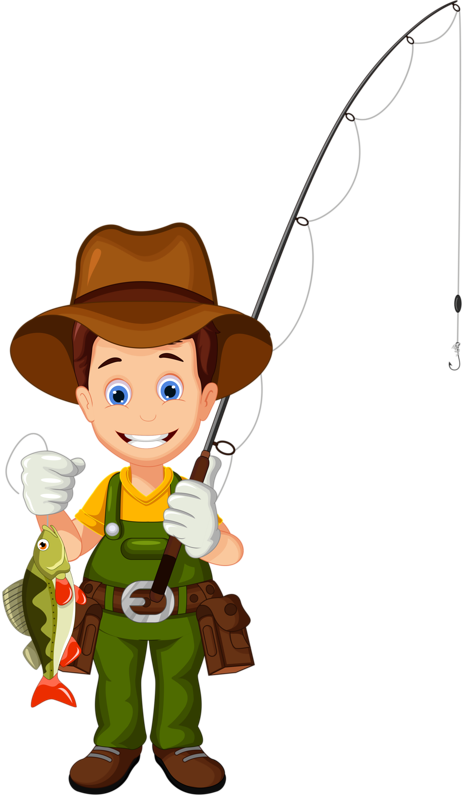 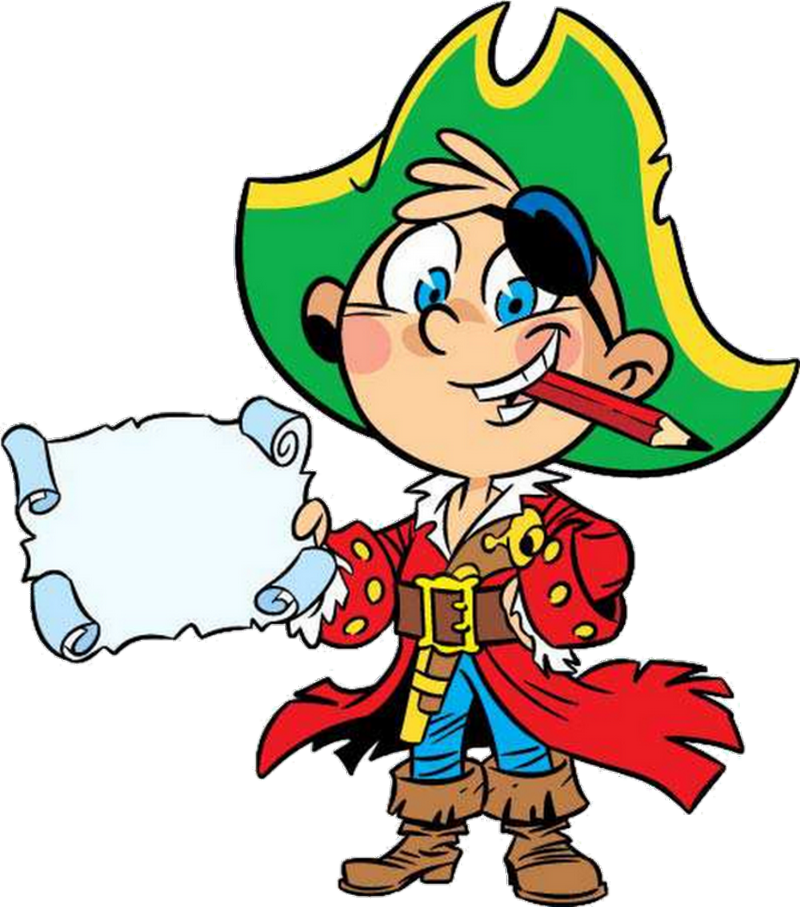 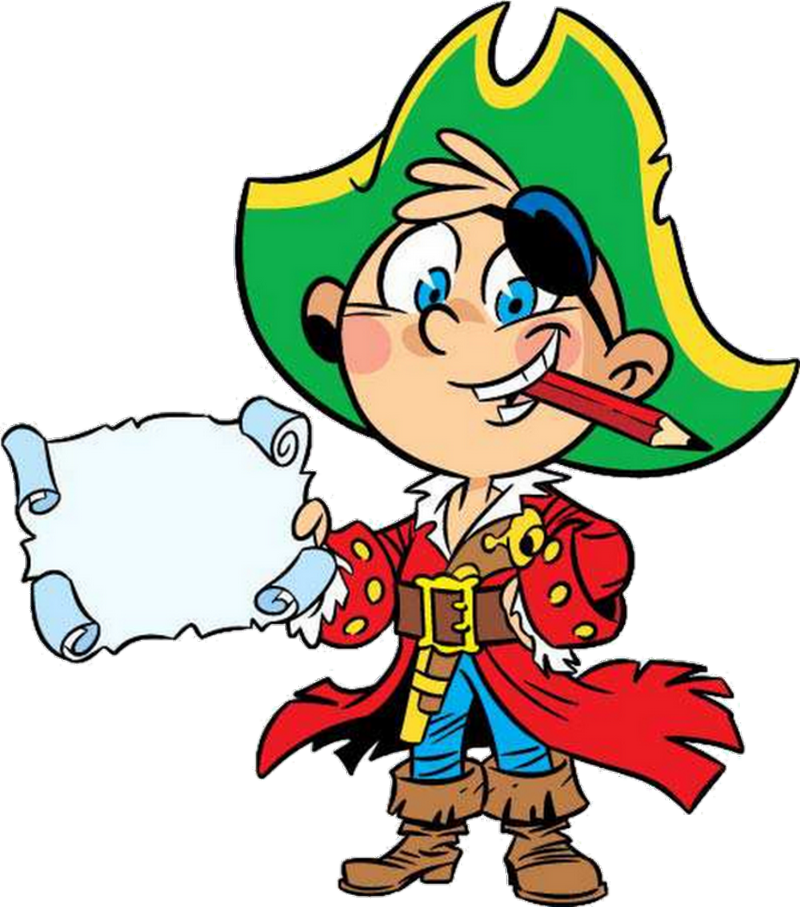 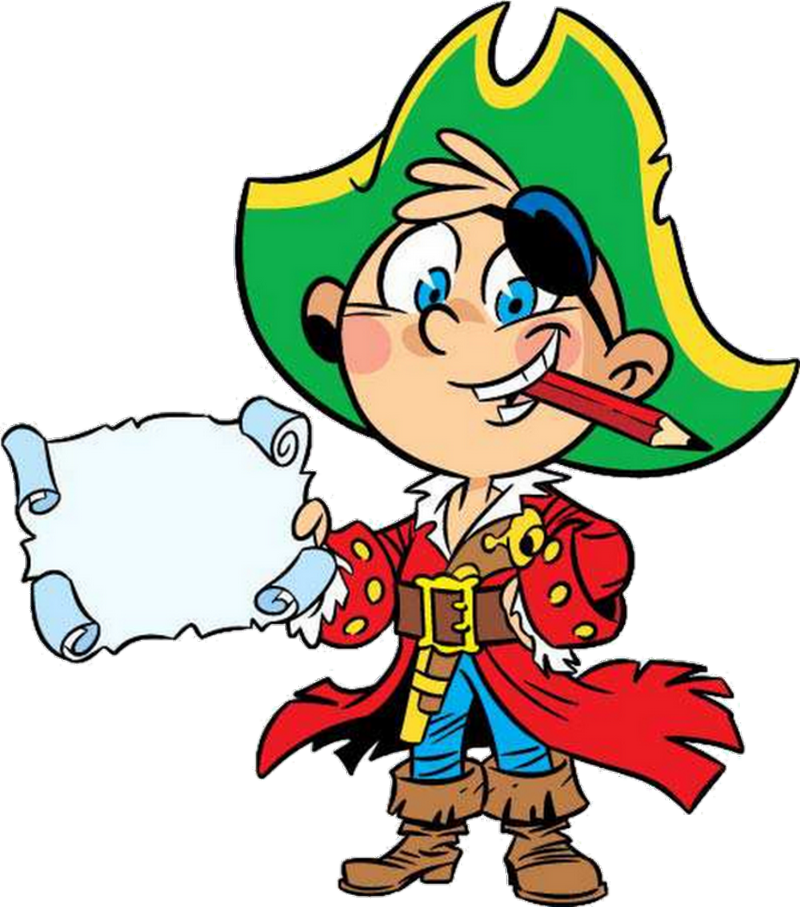 https://dvsschool.zz.mu/
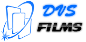 https://dvsschool.zz.mu/
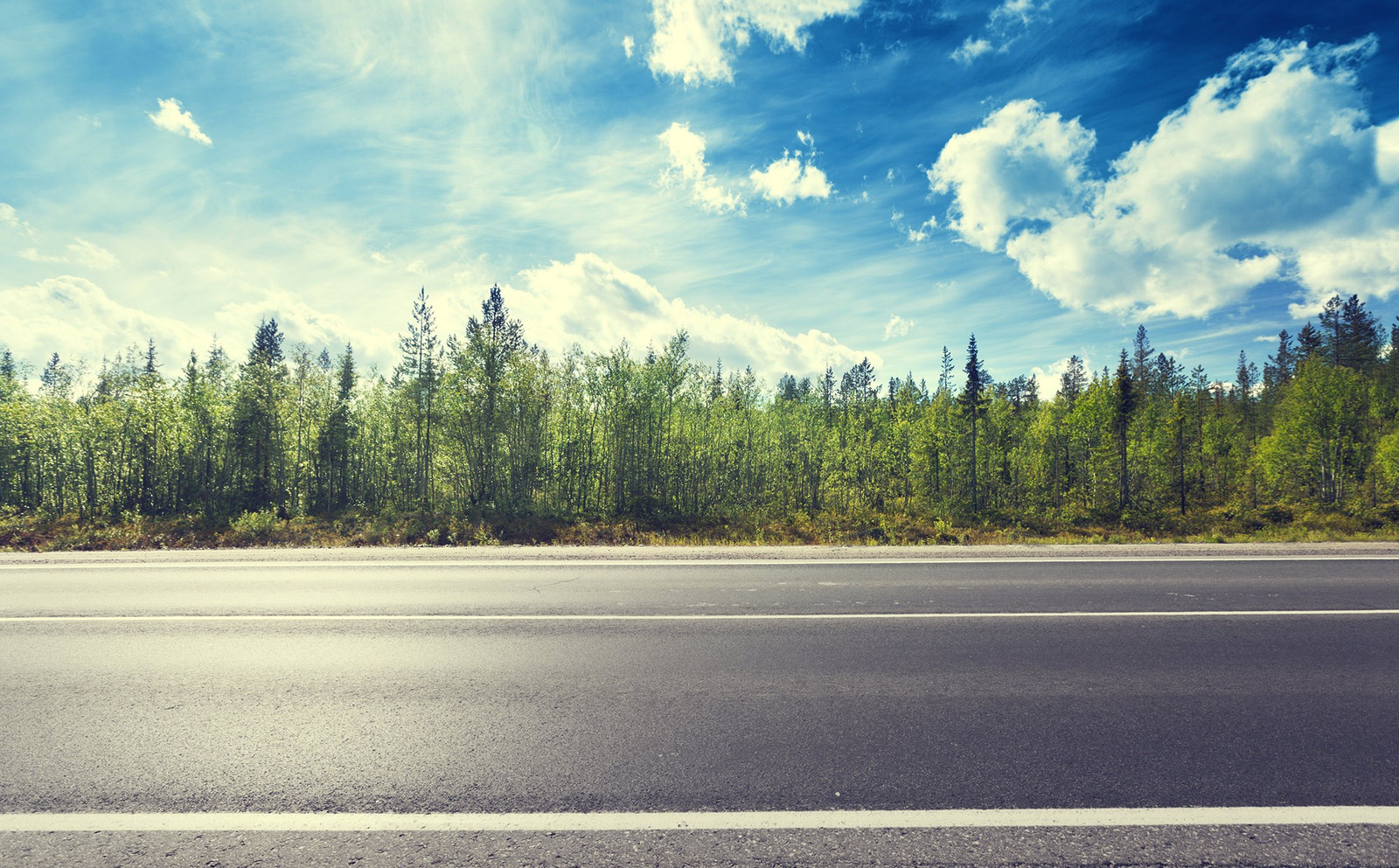 Примеры решения задач
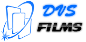 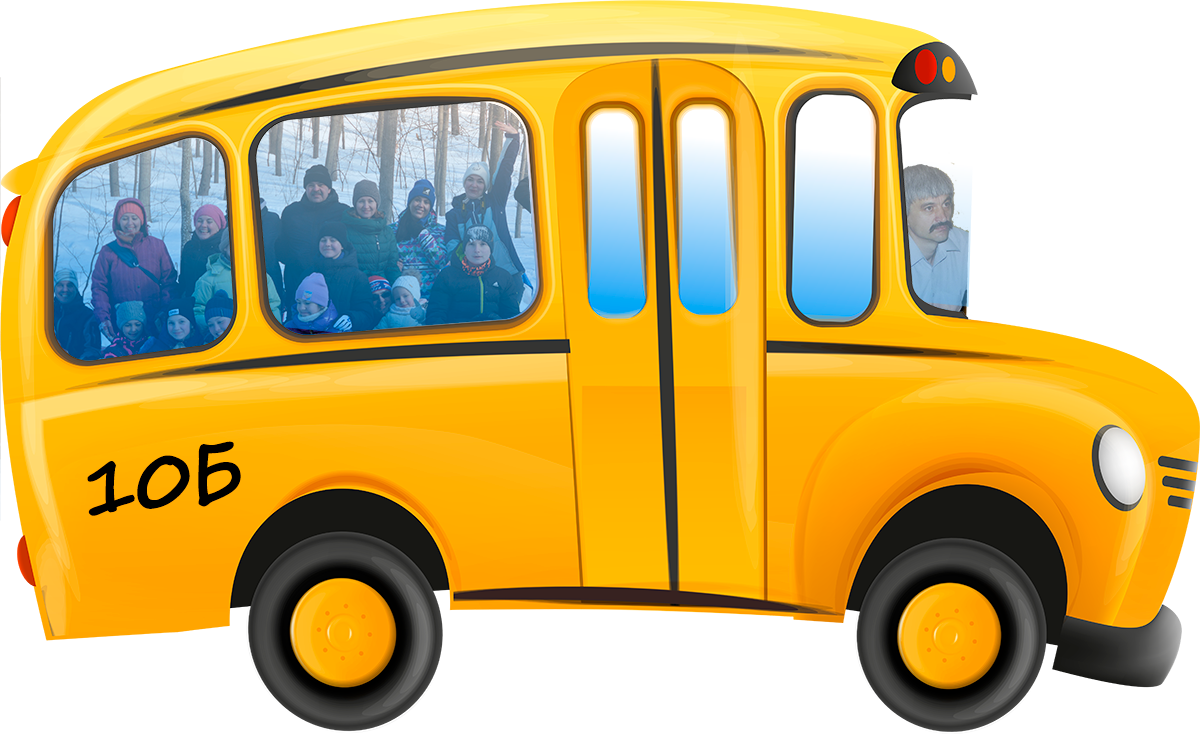 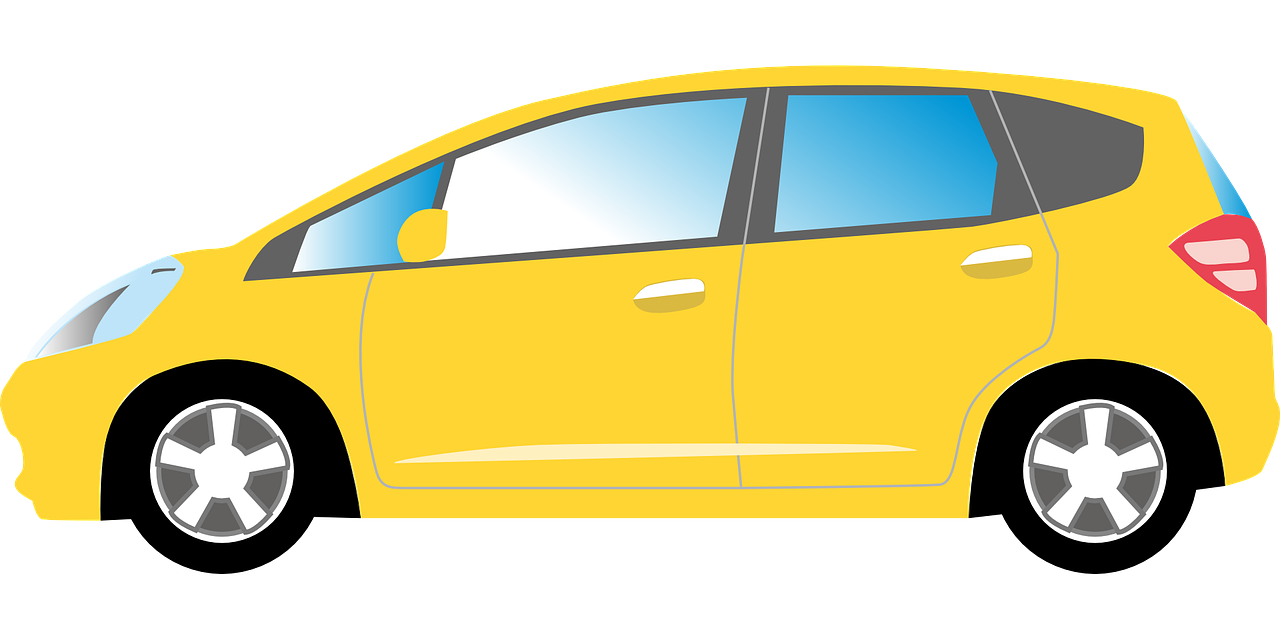 90 км/ч
60 км/ч
https://dvsschool.zz.mu/
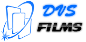 Дано:
Решение:
Векторное уравнение не зависит от выбора системы отсчета!
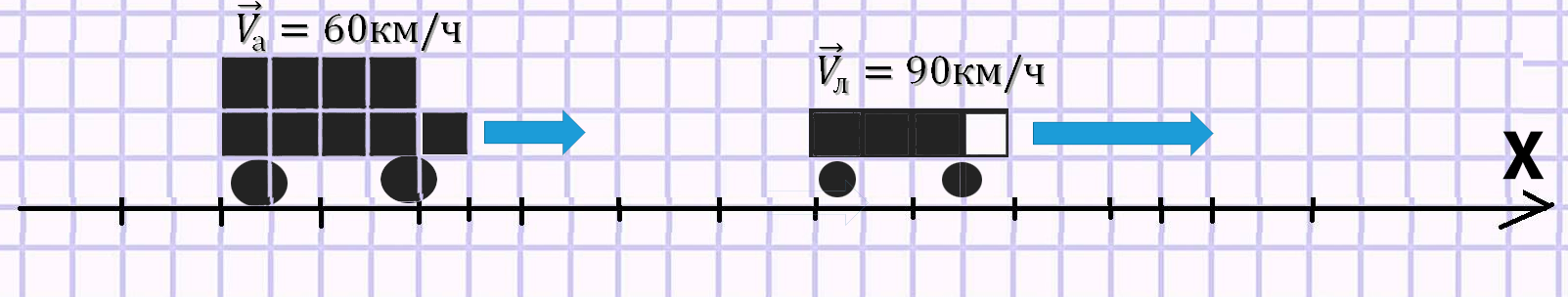 а) Движение в одном направлении
https://dvsschool.zz.mu/
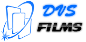 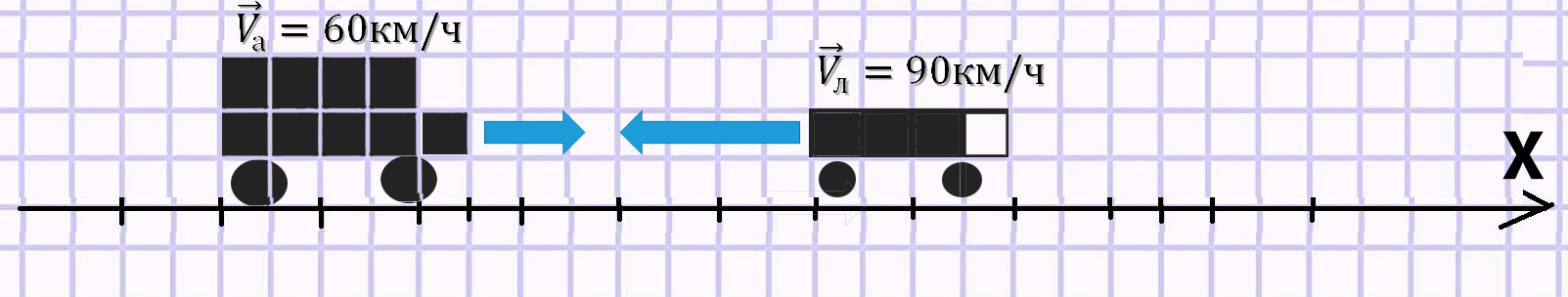 б) Движение на встречу
Ответ:  30 км/ч, 150 км/ч
https://dvsschool.zz.mu/
ЗАДАЧИ ДЛЯ 
САМОСТОЯТЕЛЬНОГО РЕШЕНИЯ
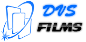 1.	Скорость течения реки 3 км/ч. Моторная лодка едет против течения со скоростью 10 км/ч. С какой скоростью двигалась бы она по течению реки?
2.	Скорость велосипедиста 36 км/ч, а скорость встречного ветра 4 м/с. Какова скорость ветра в системе отсчета, связанной с велосипедистом?
3.	Два поезда идут навстречу друг другу со скоростями 36 км/ч и 54 км/ч. Пассажир, находящийся в первом поезде, замечает, что второй поезд проходит мимо него в течение 6 с. Какова длина второго поезда?
https://dvsschool.zz.mu/
ЗАДАЧИ ДЛЯ 
САМОСТОЯТЕЛЬНОГО РЕШЕНИЯ
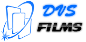 4.	По двум параллельным путям идут товарный поезд длиной 600 м со скоростью 48,6 км/ч и электропоезд длиной 160 м со скоростью 102,6 км/ч. В течение какого времени один поезд проходит мимо другого в случаях: а) поезда движутся навстречу друг другу; б) электропоезд обгоняет товарный состав.
5. Между двумя пунктами, расположенными на расстоянии 100 км один от другого, курсирует катер, который, идя но течению, проходит это расстояние за 4 ч, а идя против течения — за 10 ч. Определите скорость течения реки и скорость катера относительно воды.
https://dvsschool.zz.mu/
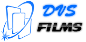 Источники и литература
Физика. 10 класс: учеб, для общеобразоват. организаций Г. Я. Мякишев, Б. Б. Буховцев, Н. Н. Сотский; под ред. Н. А. Парфентьевой. — М. : Просвещение, 2014. — 416 с. : ил. — (Классический курс).
Шаталов В. Ф. и др. Опорные конспекты по кинематике и динамике: Кн. для учителя: Из опыта работы / В. Ф. Шаталов, В. М. Шейман, А. М. Хаит. —М.: Просвещение, 1989. — 143 с.
 Трубецкова С. В. Физика. Вопросы — ответы. Задачи — решения. Ч. 1, 2, 3. Механика: Учеб, пособие. — М.: ФИЗМАТЛИТ, 2003. - 352 с.
https://dvsschool.zz.mu/